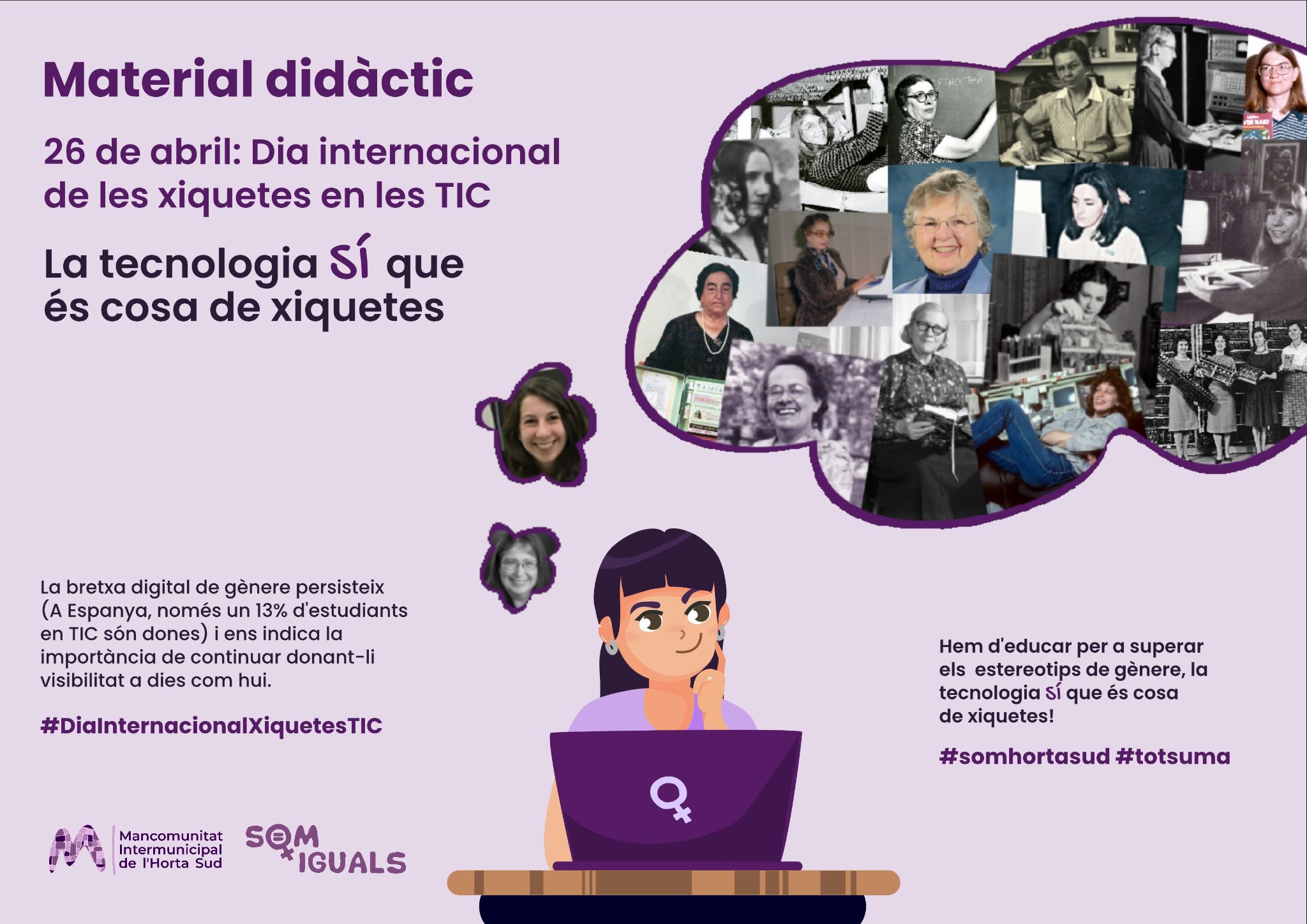 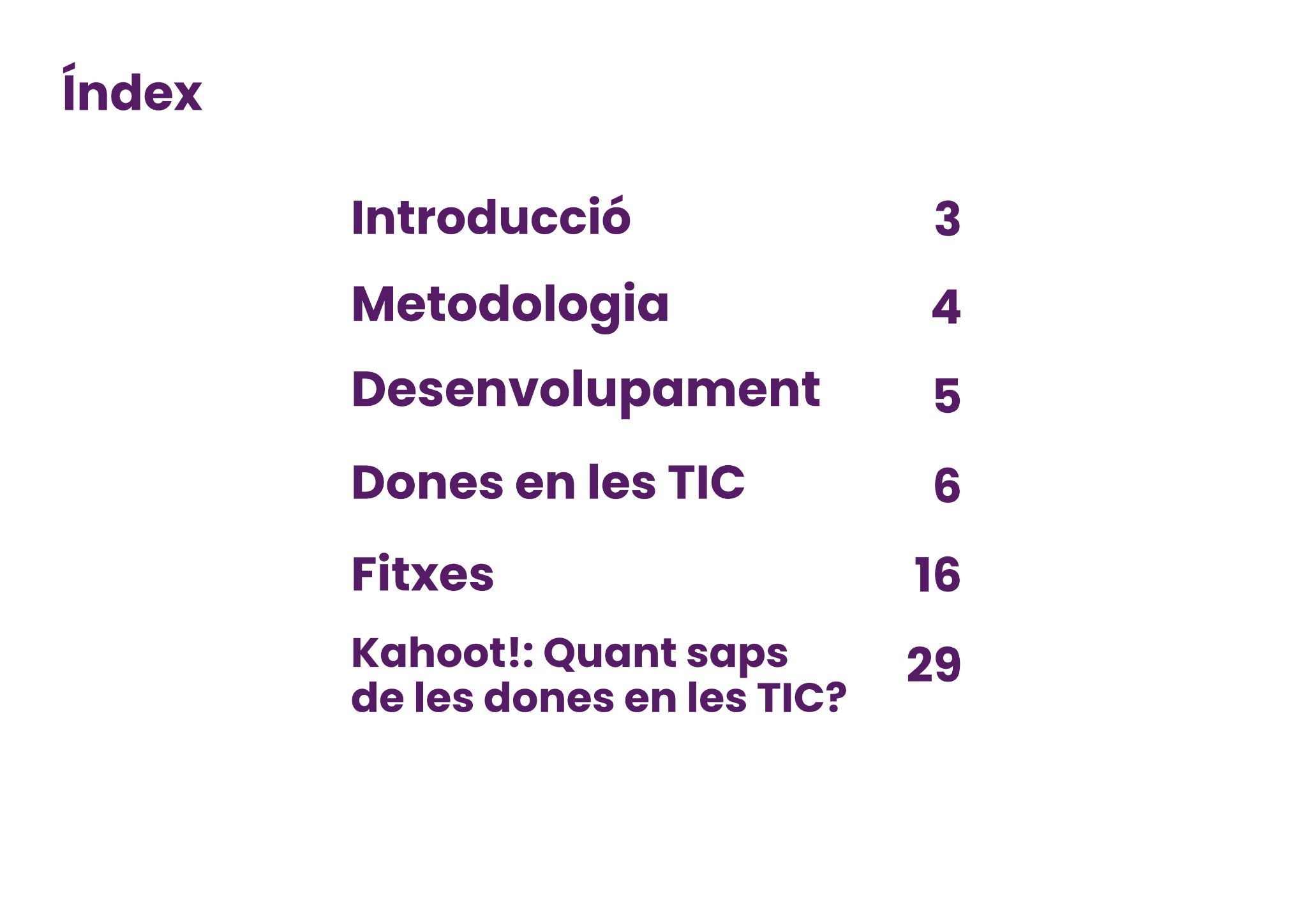 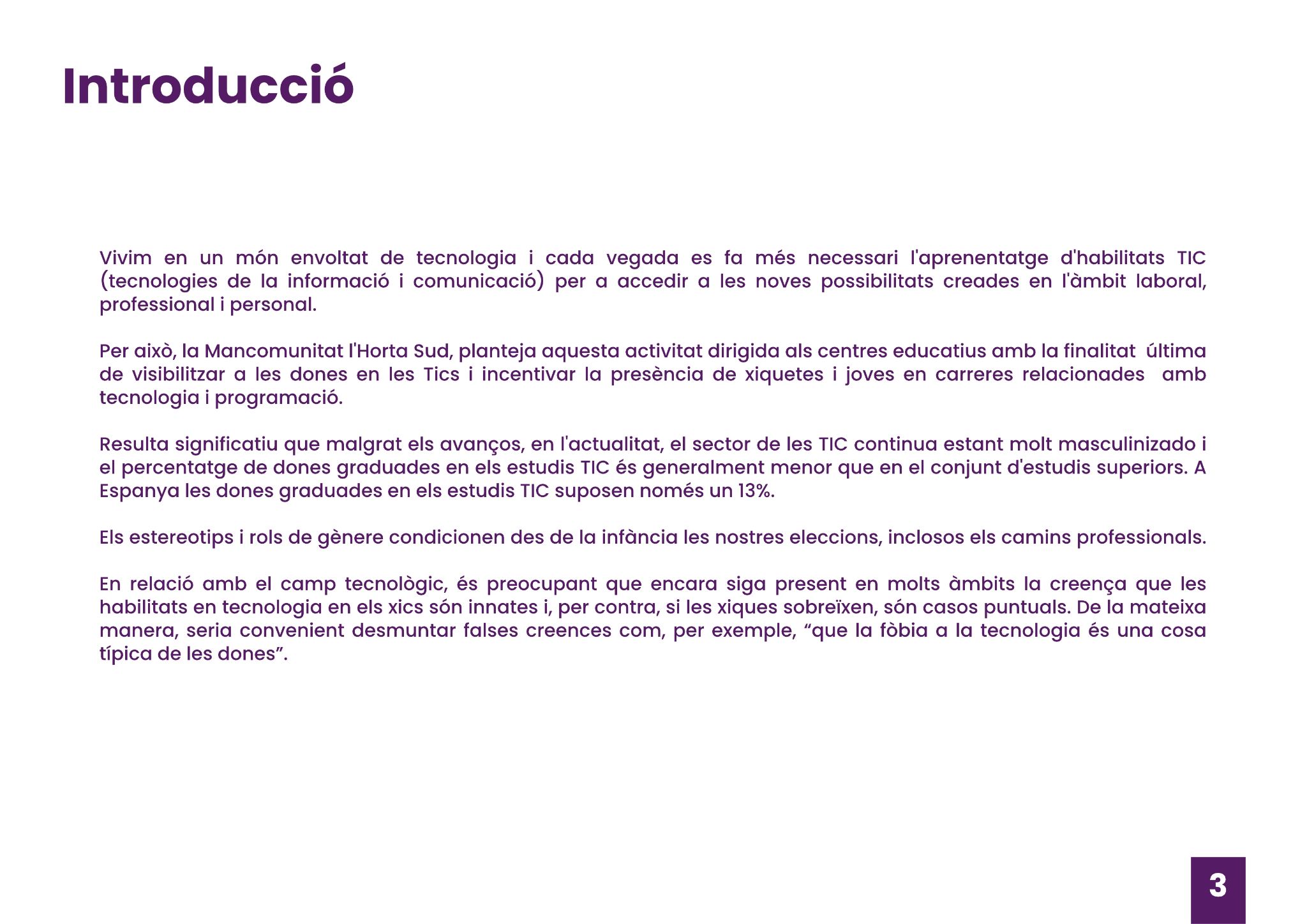 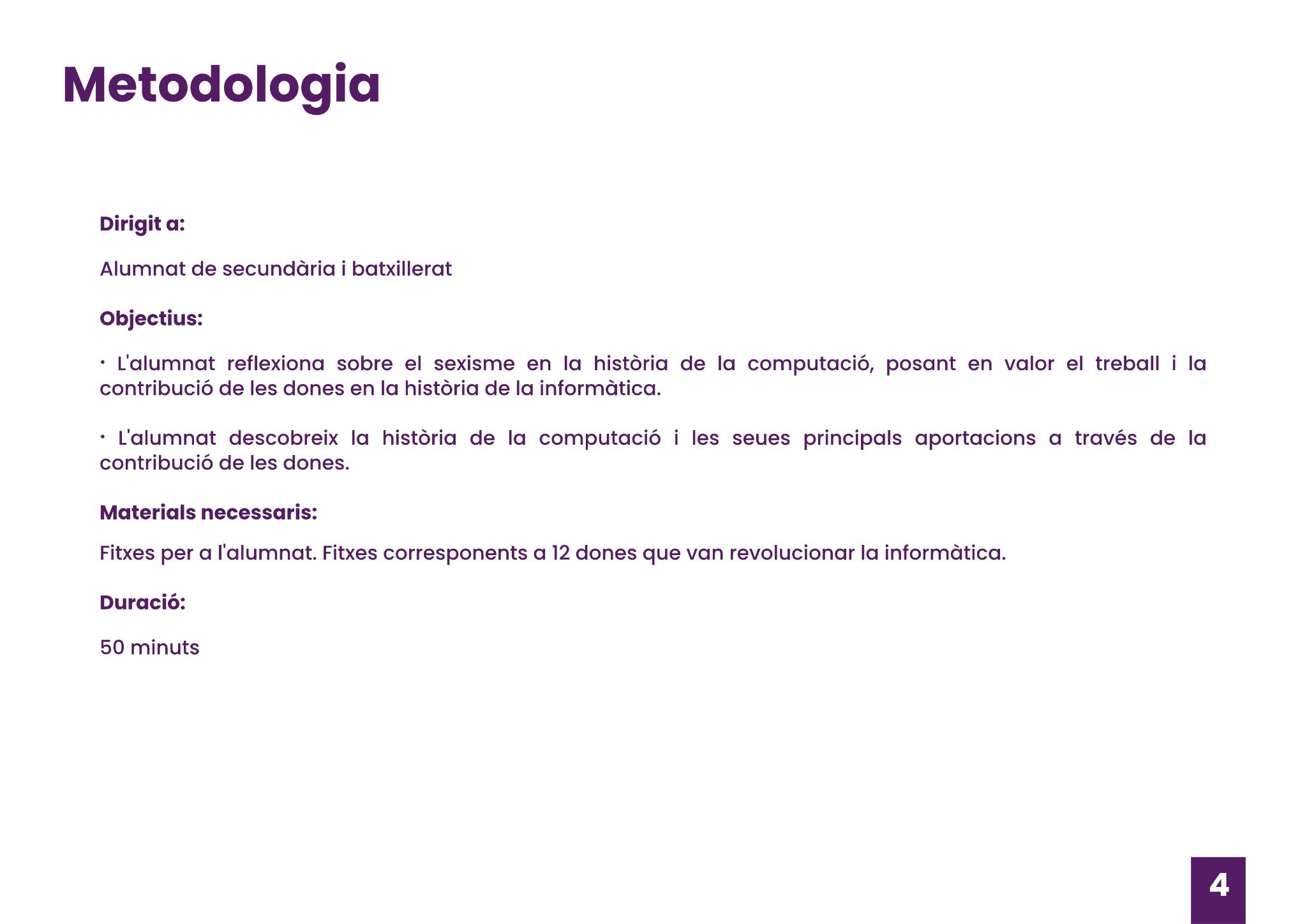 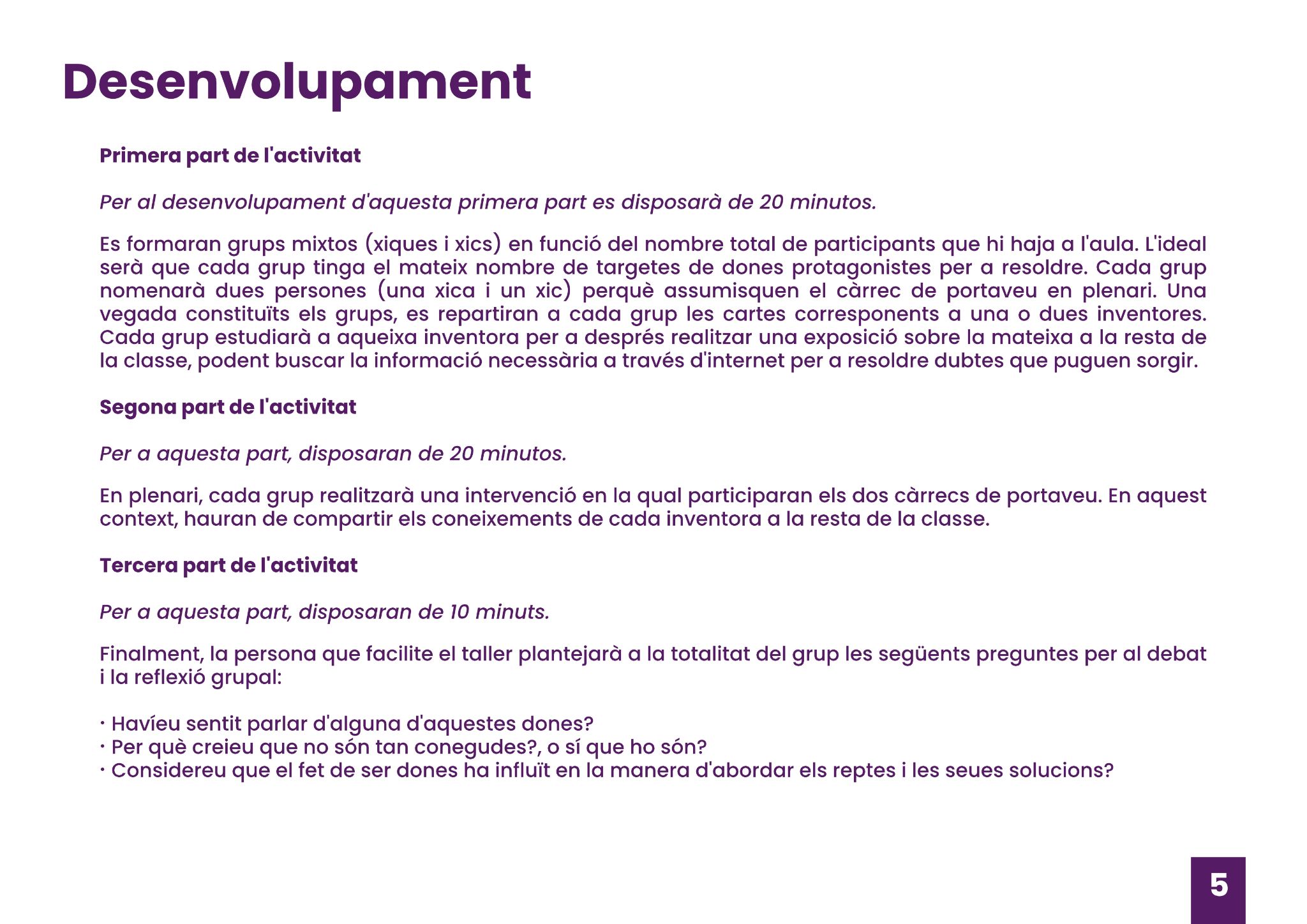 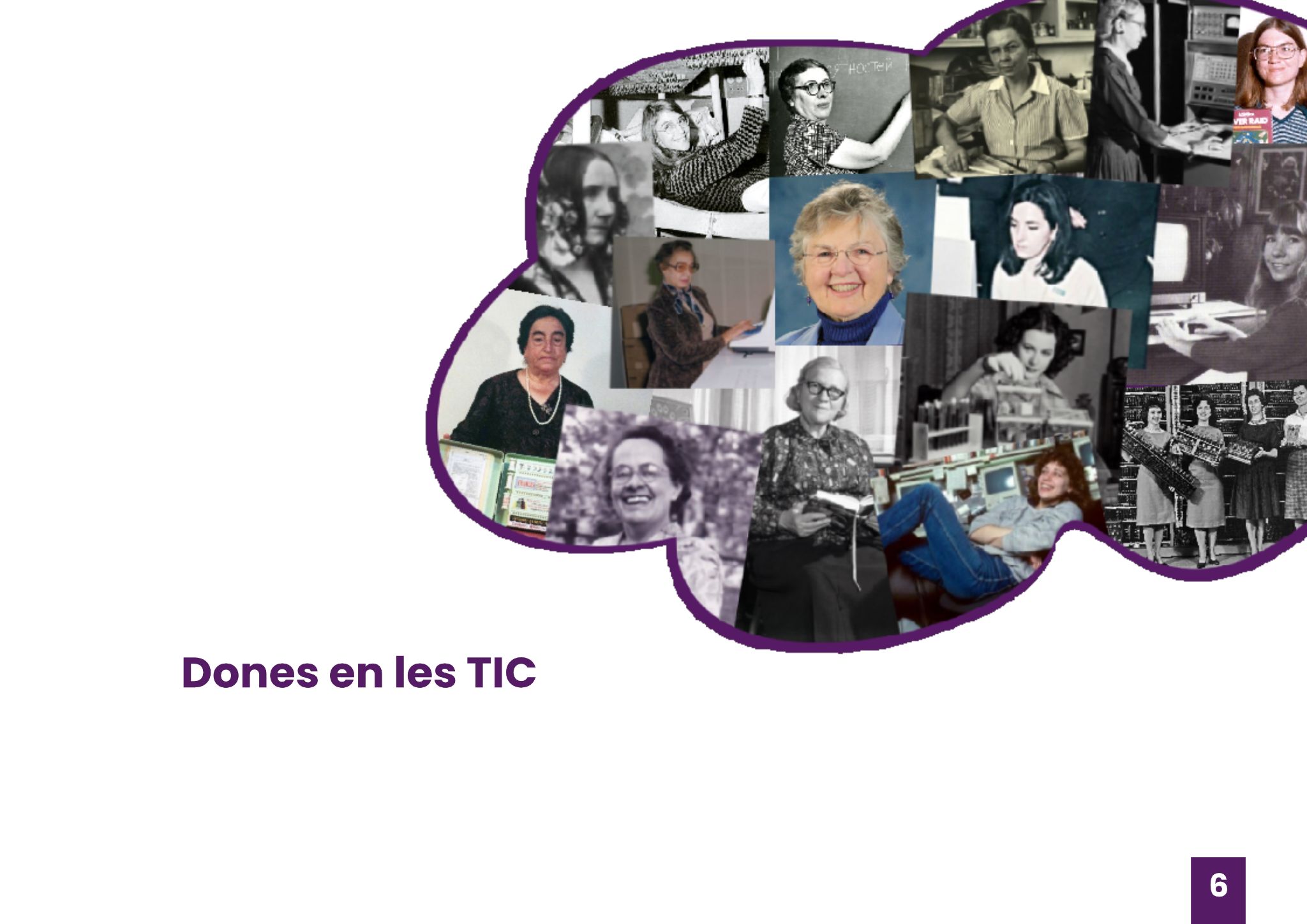 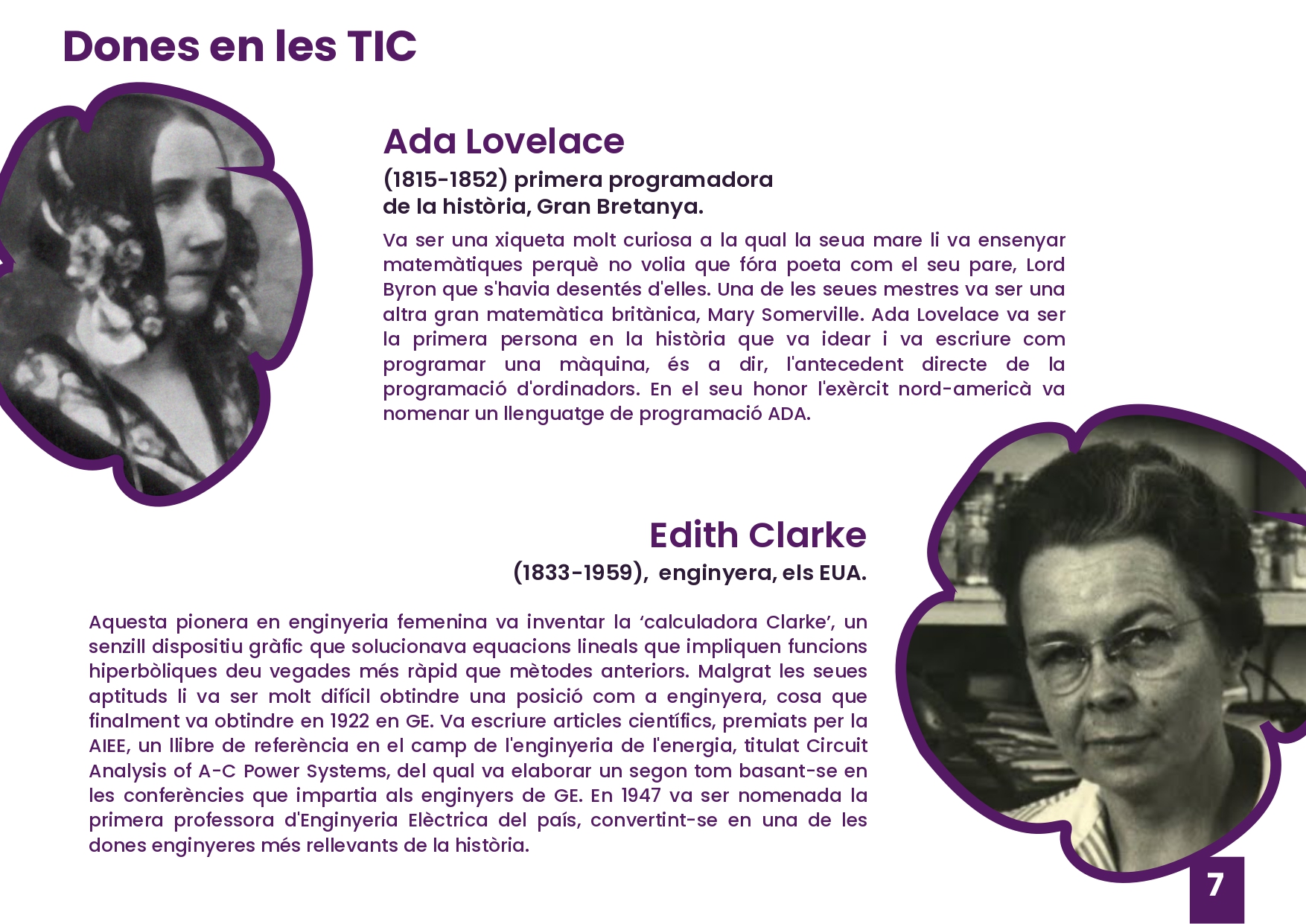 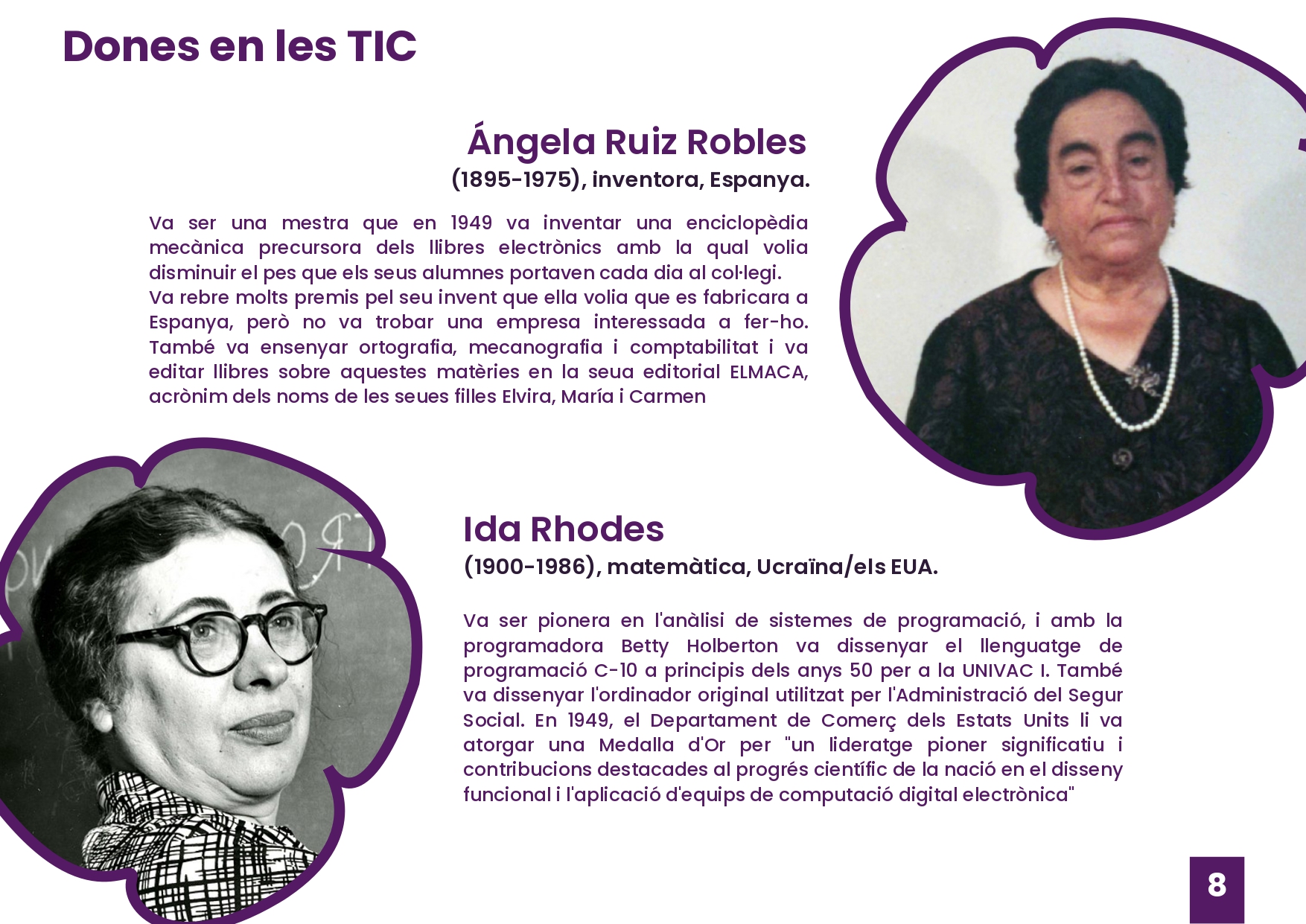 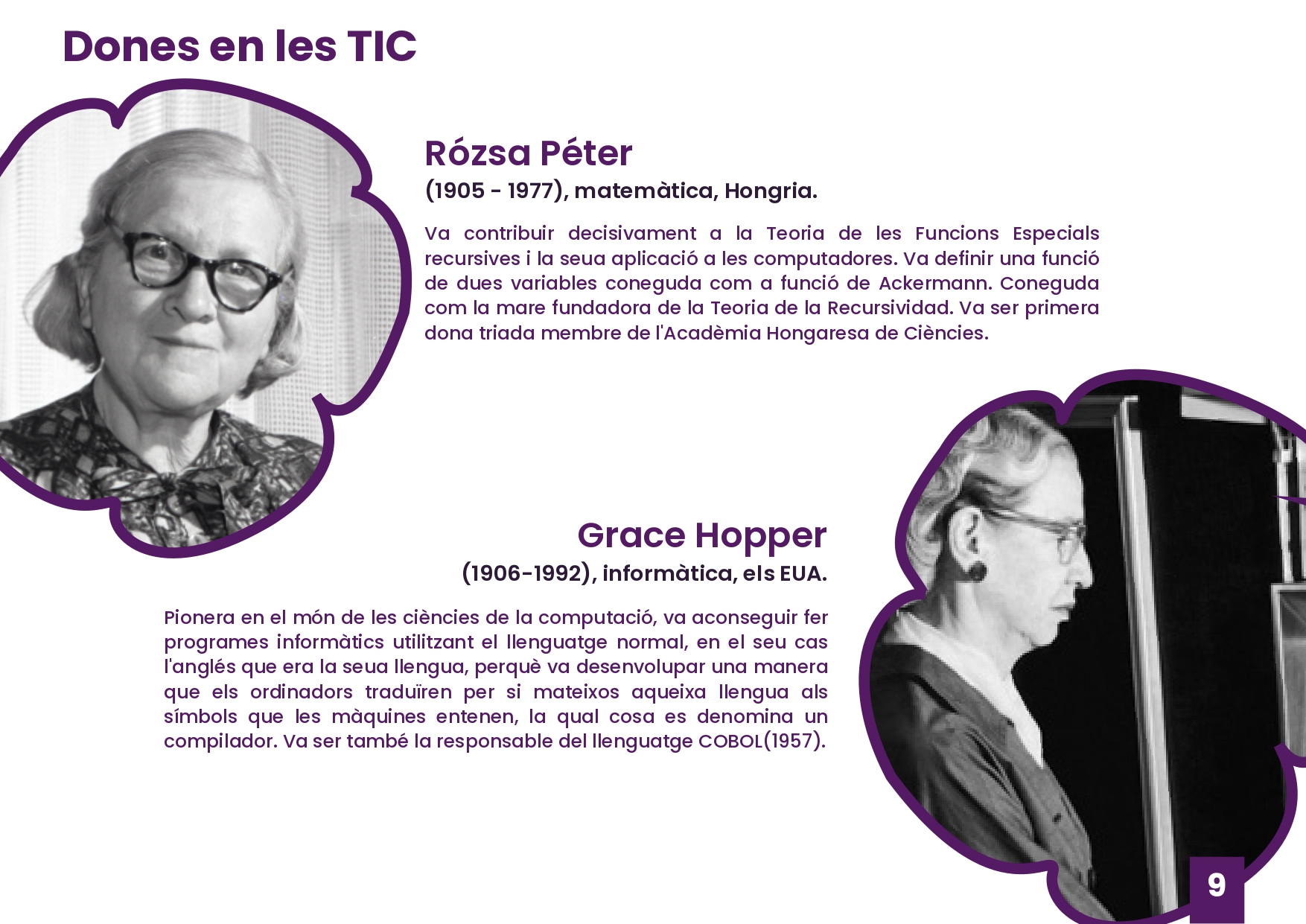 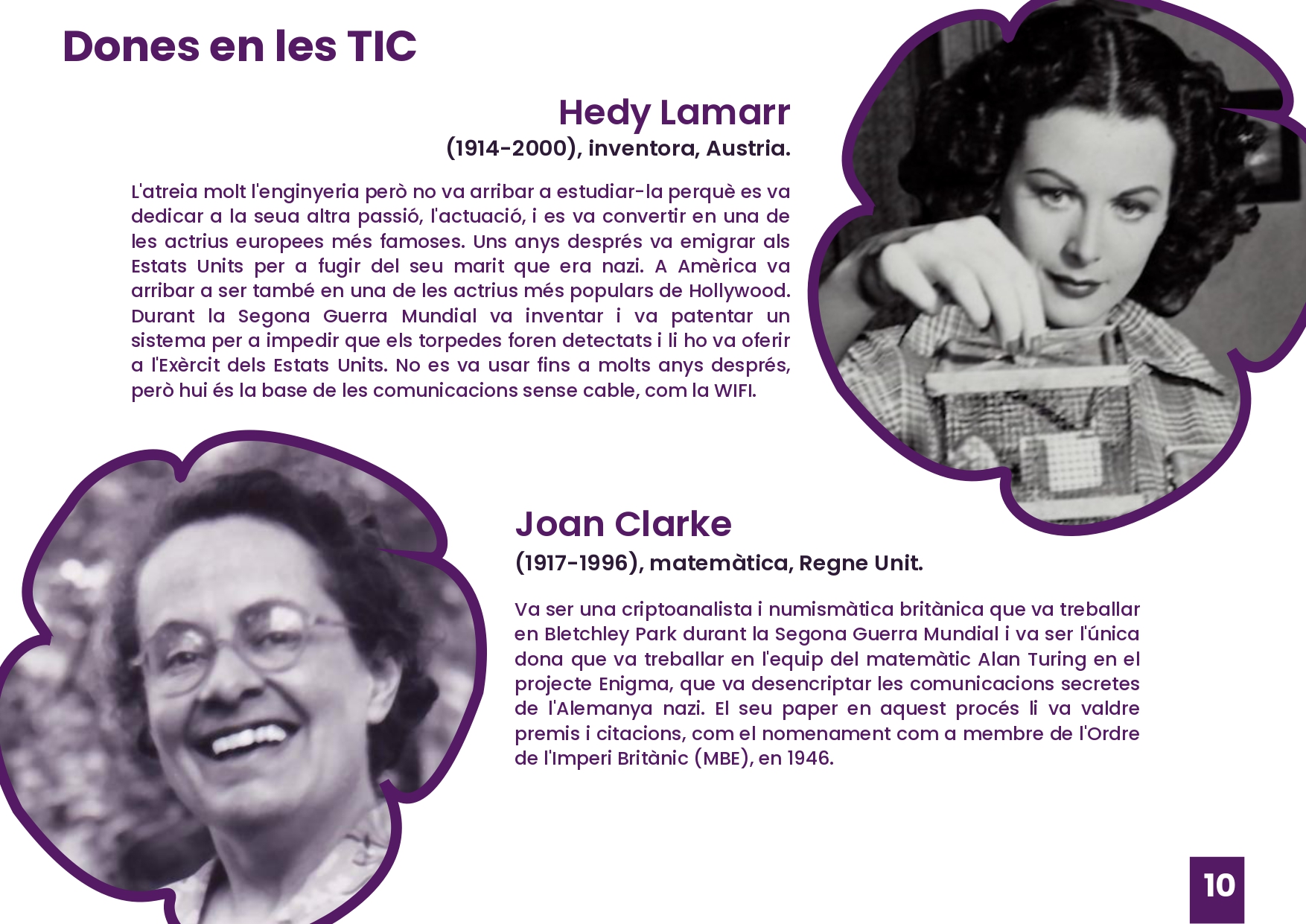 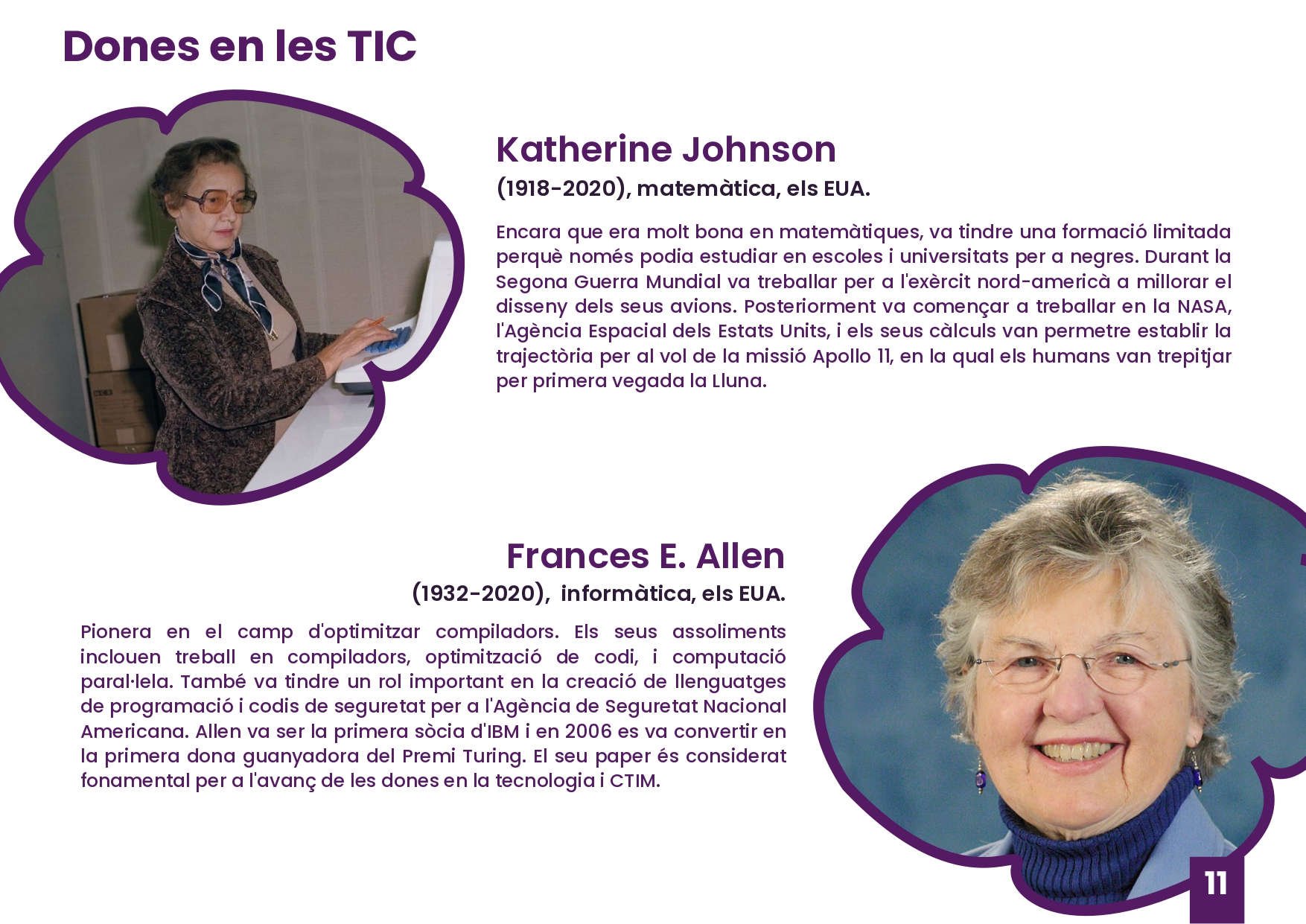 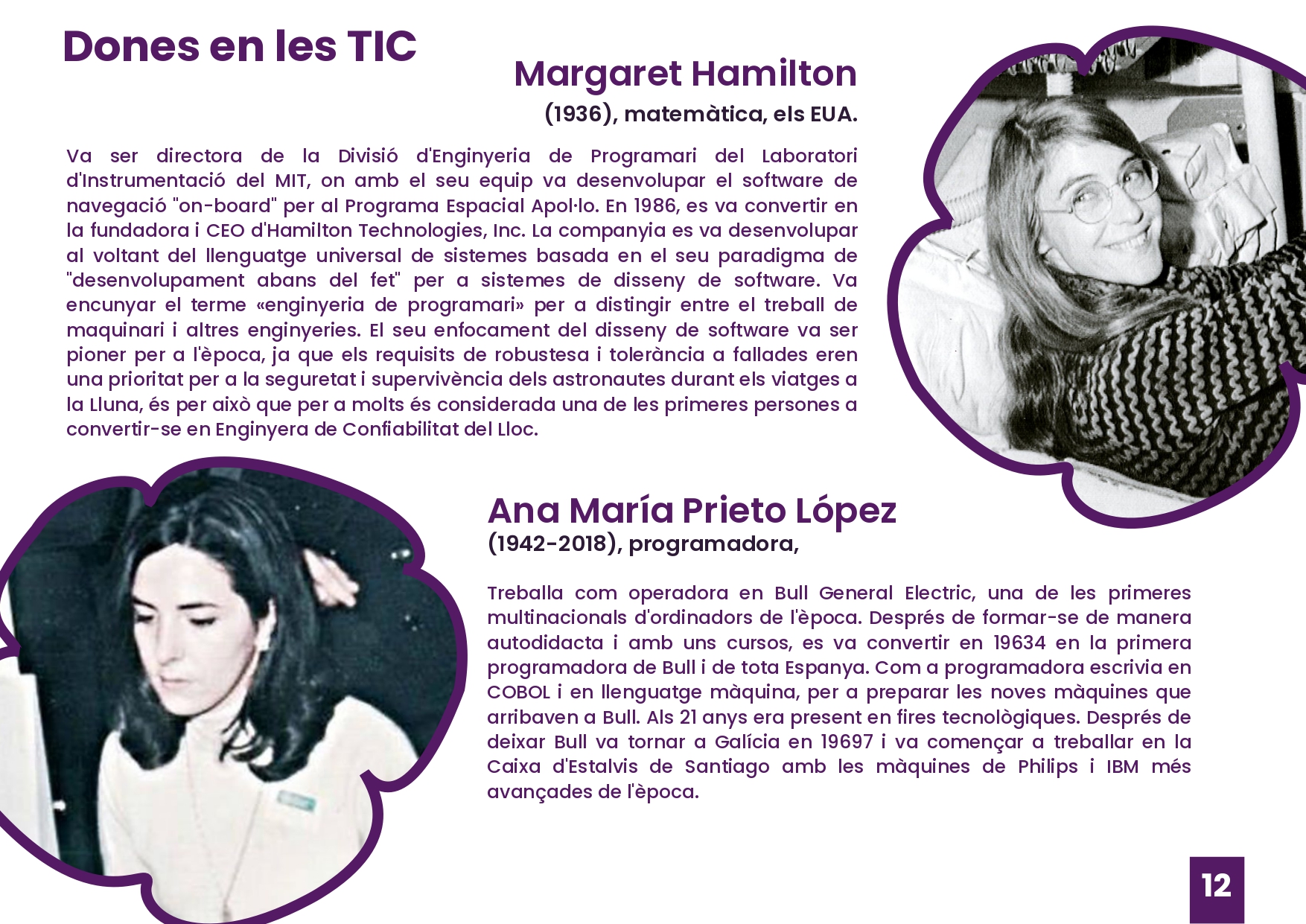 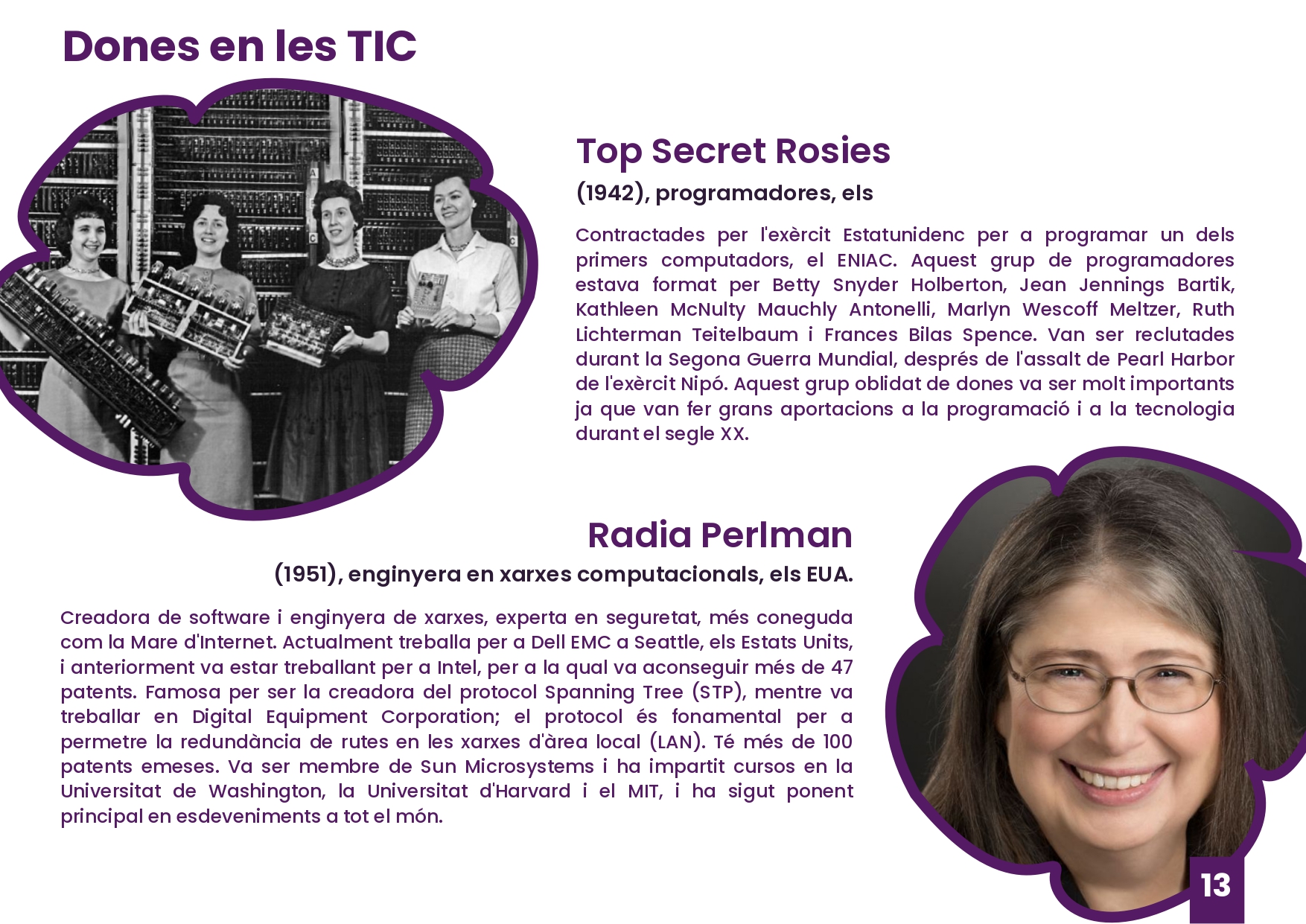 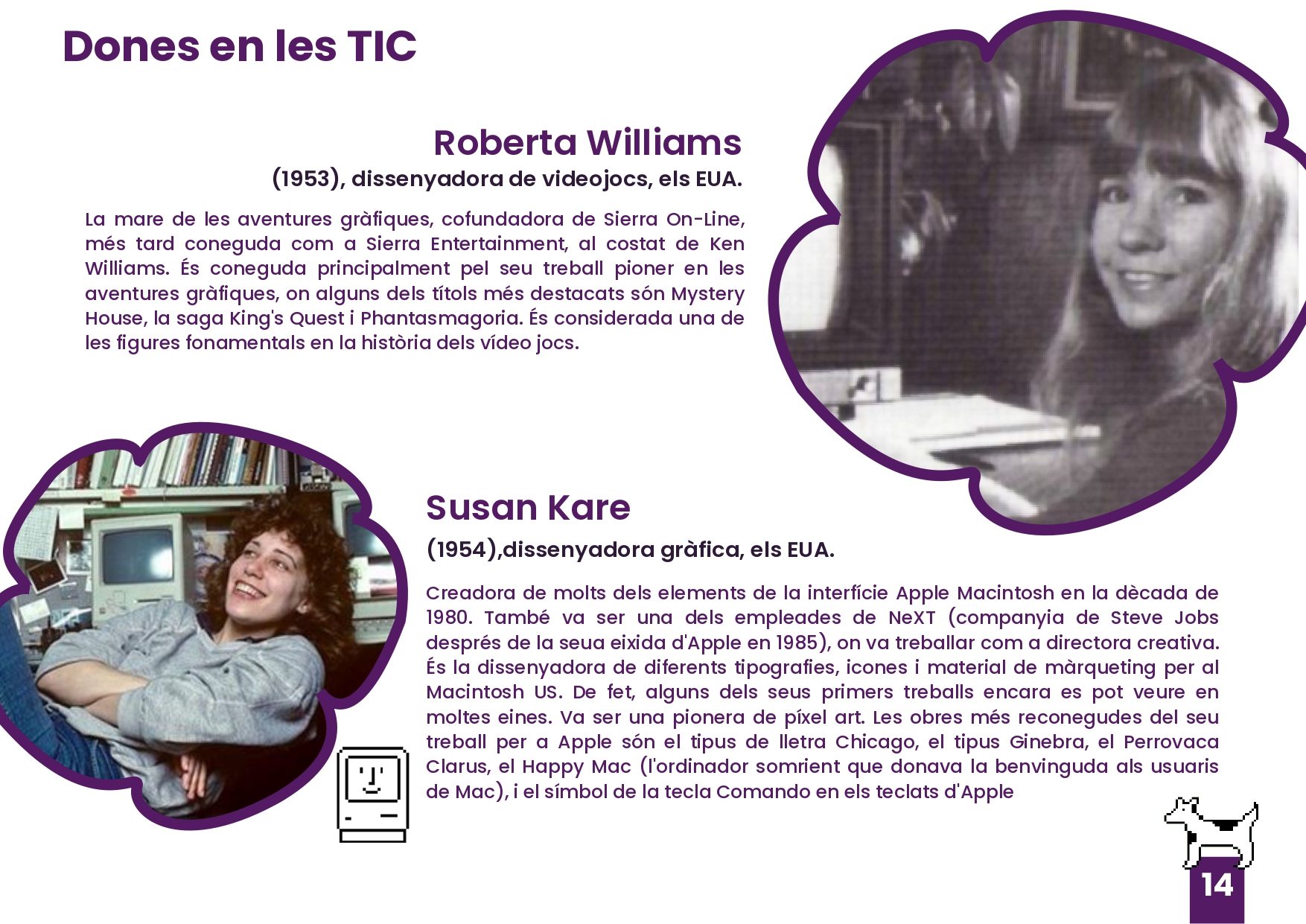 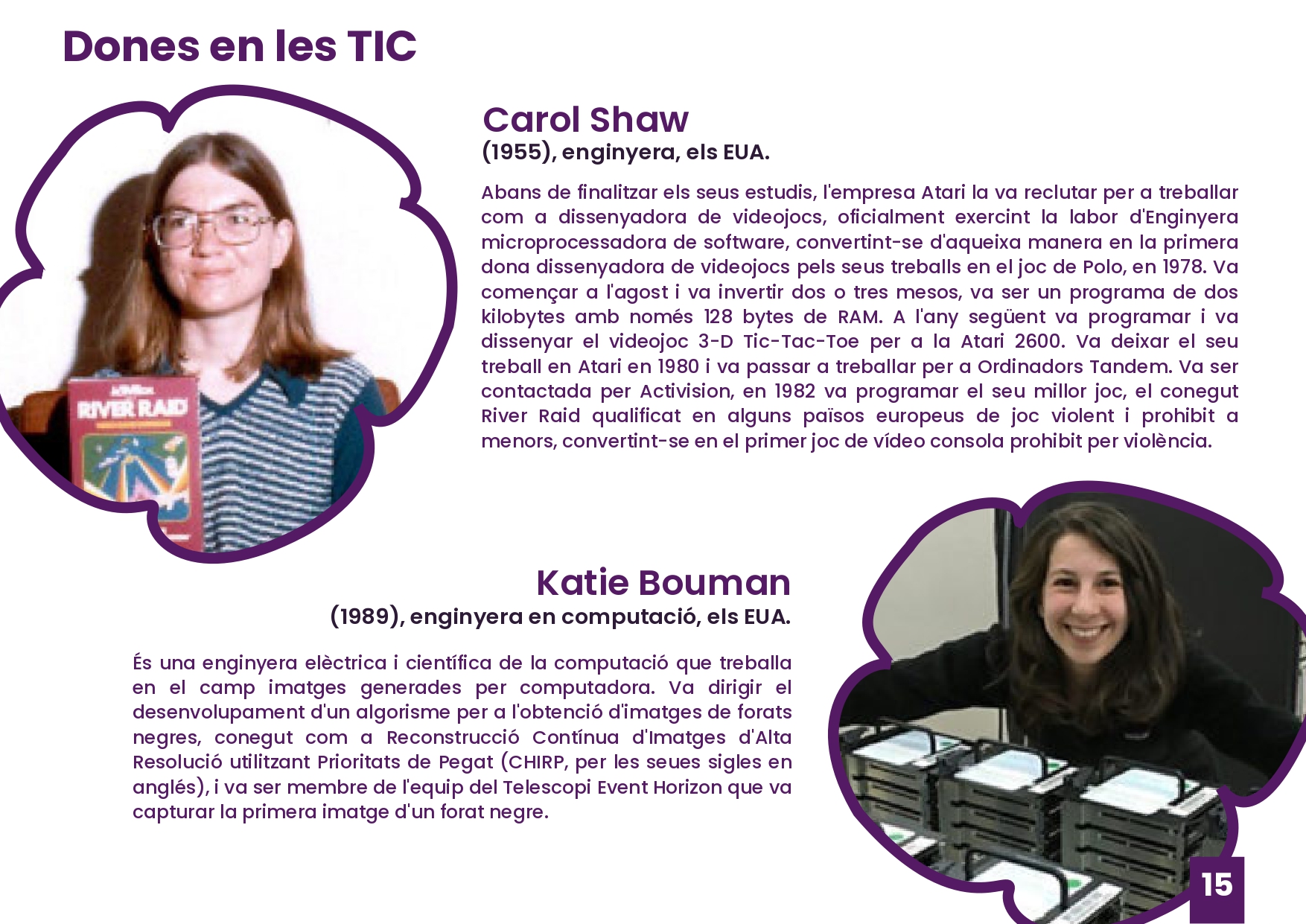 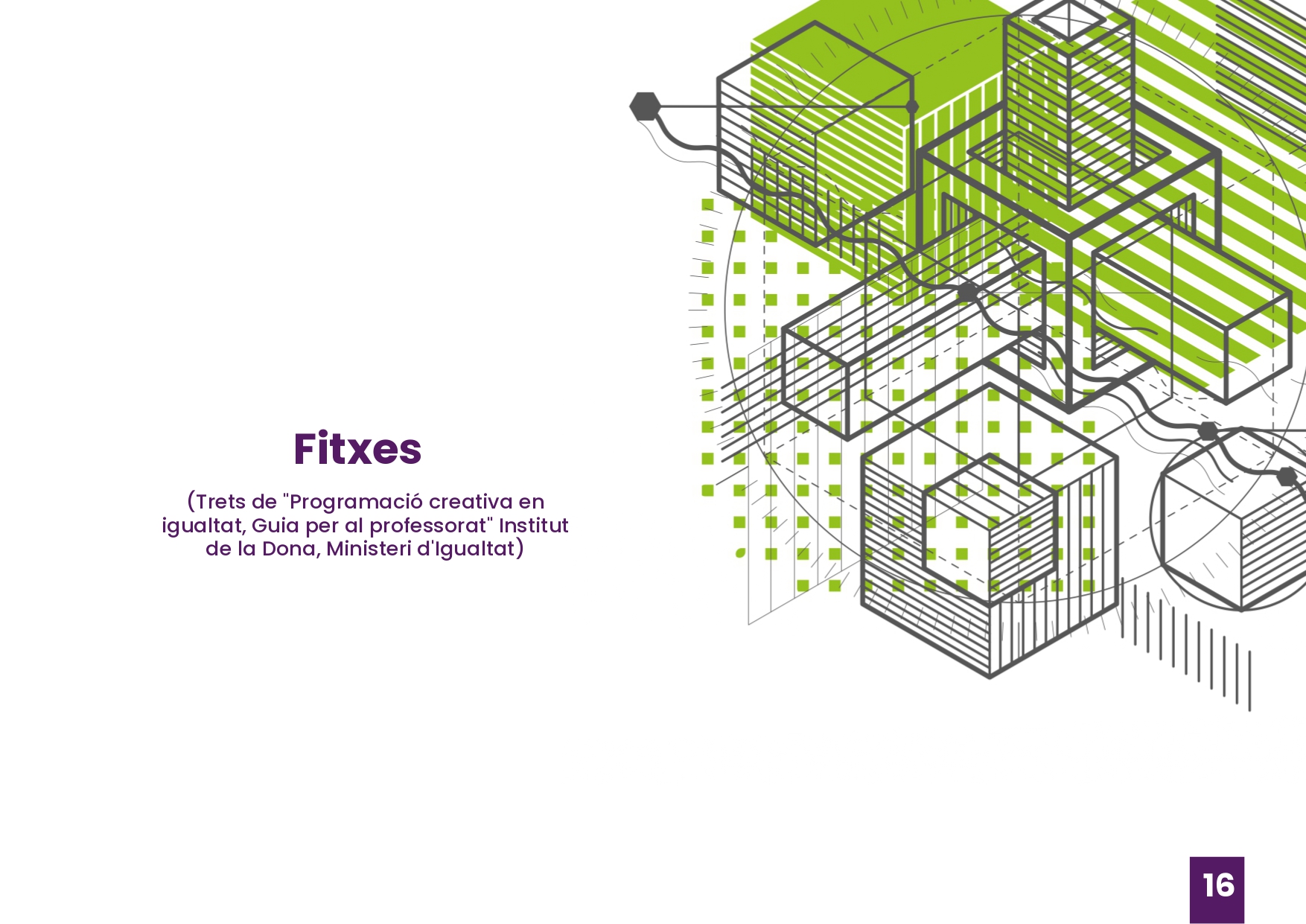 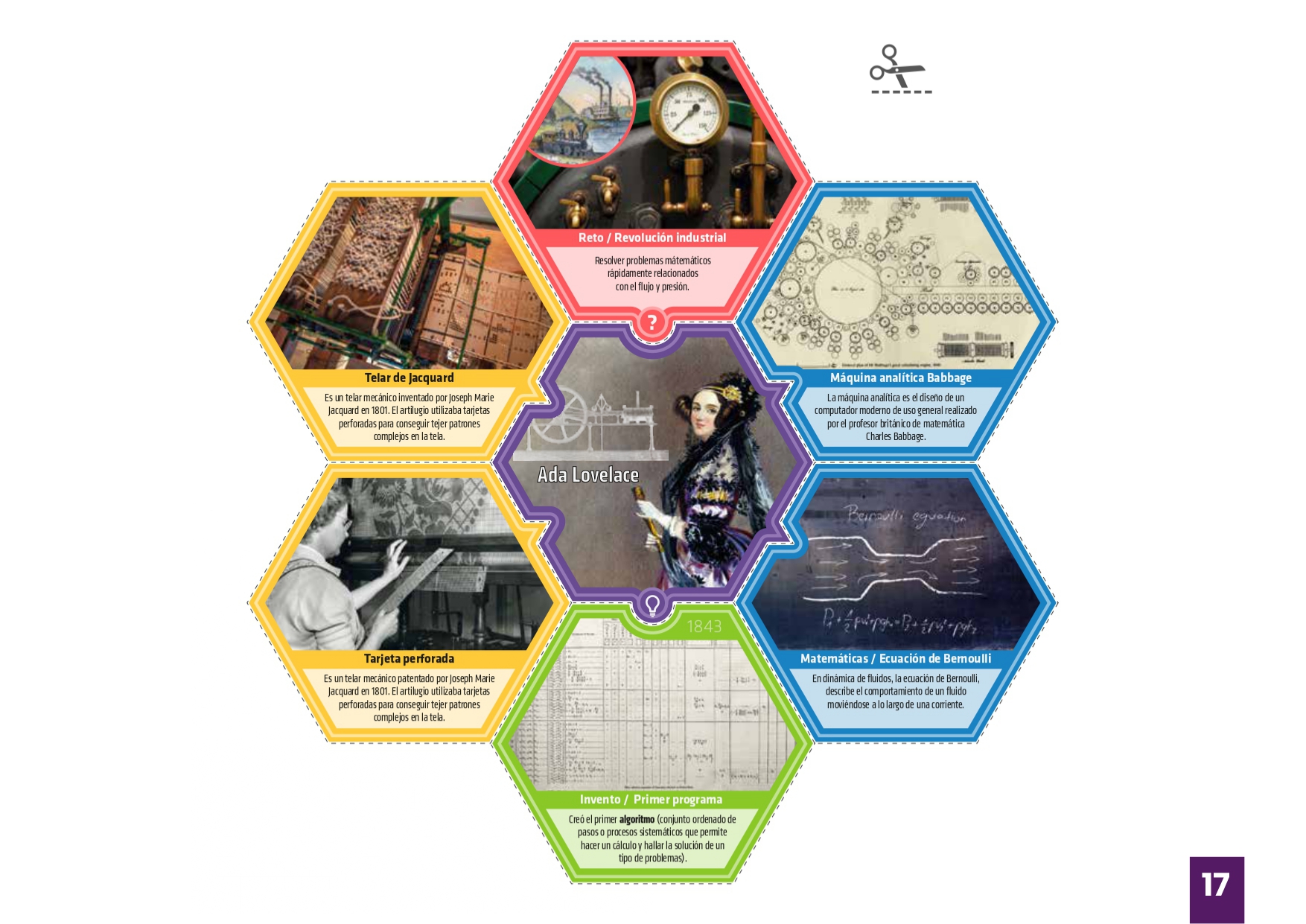 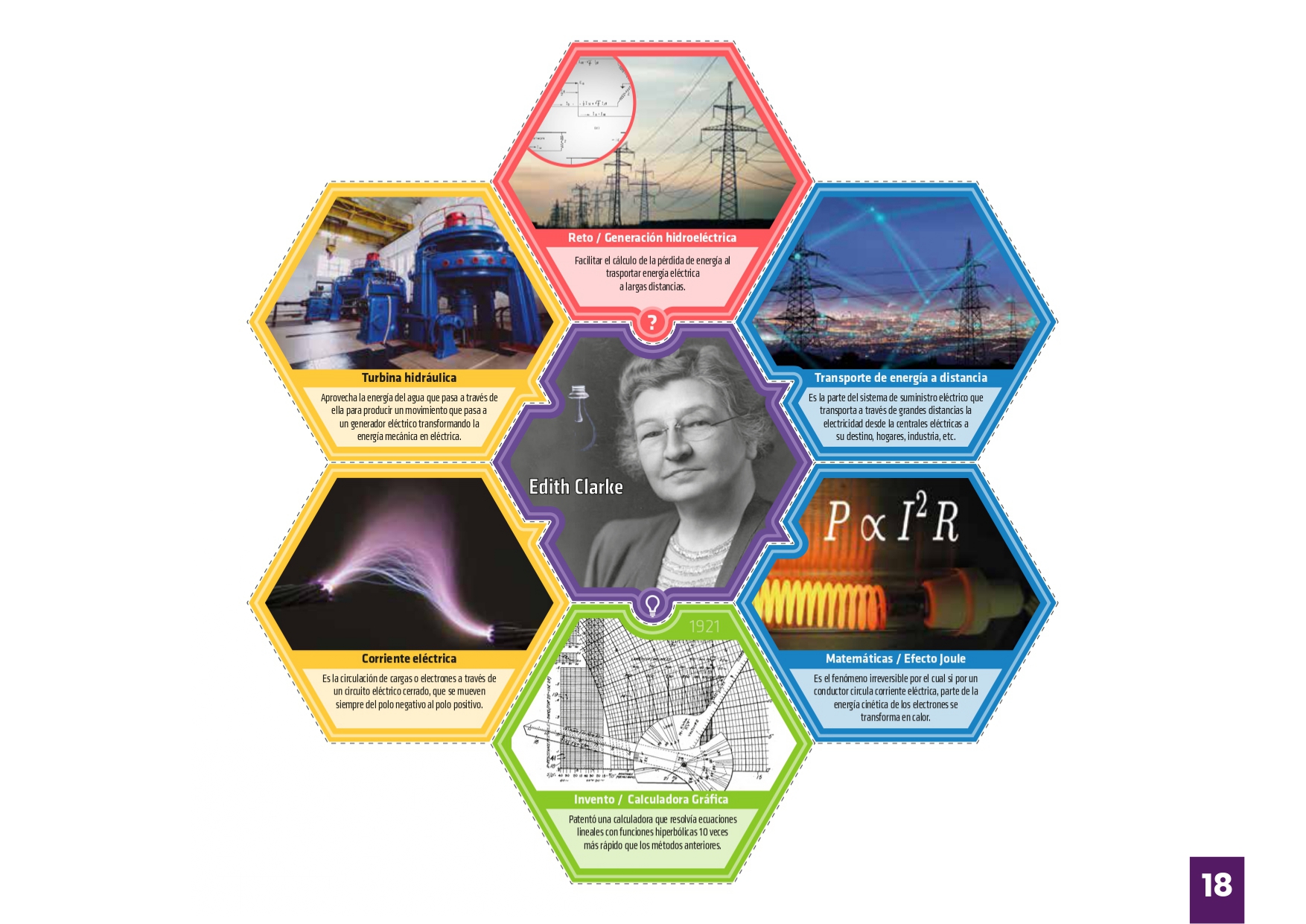 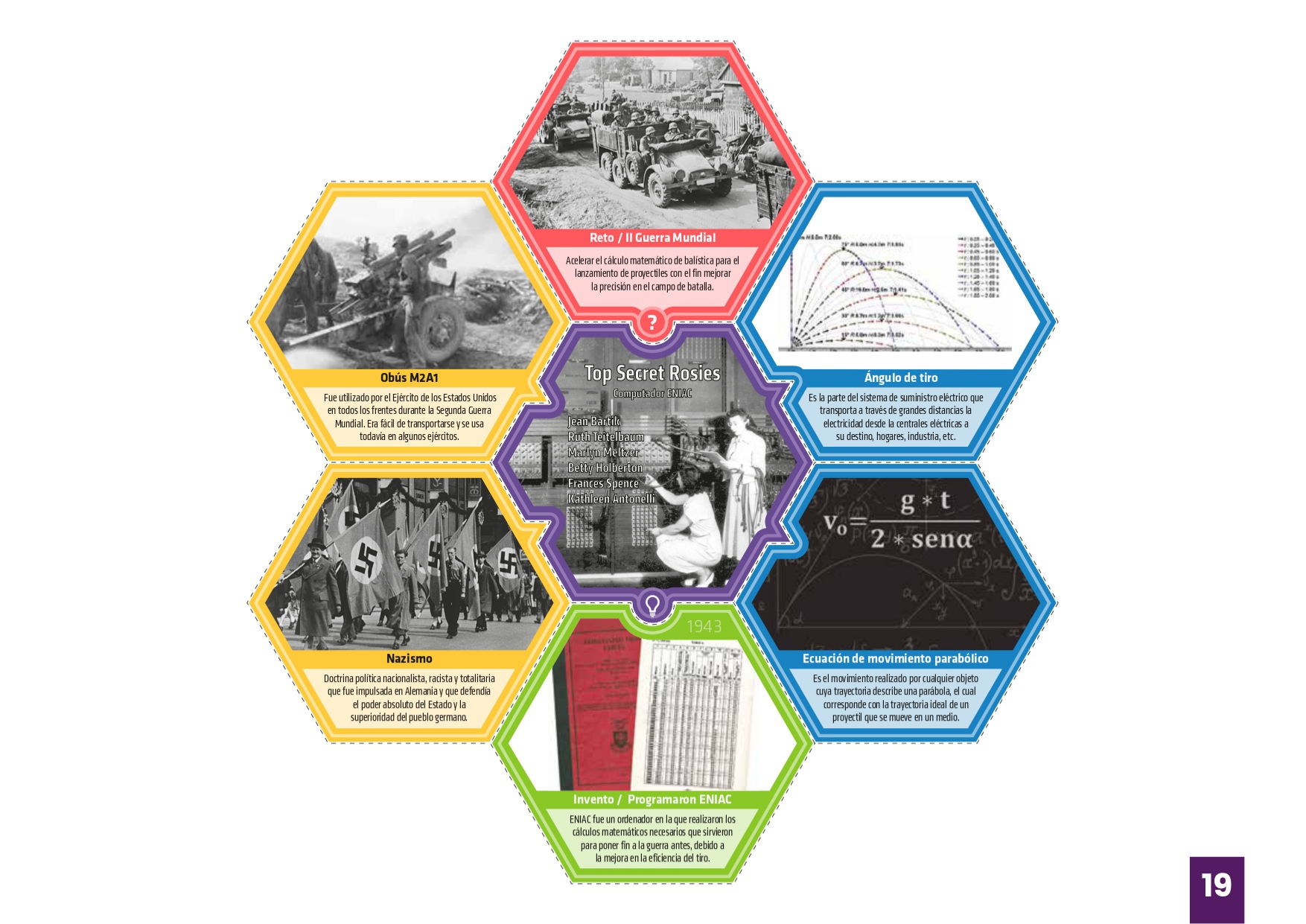 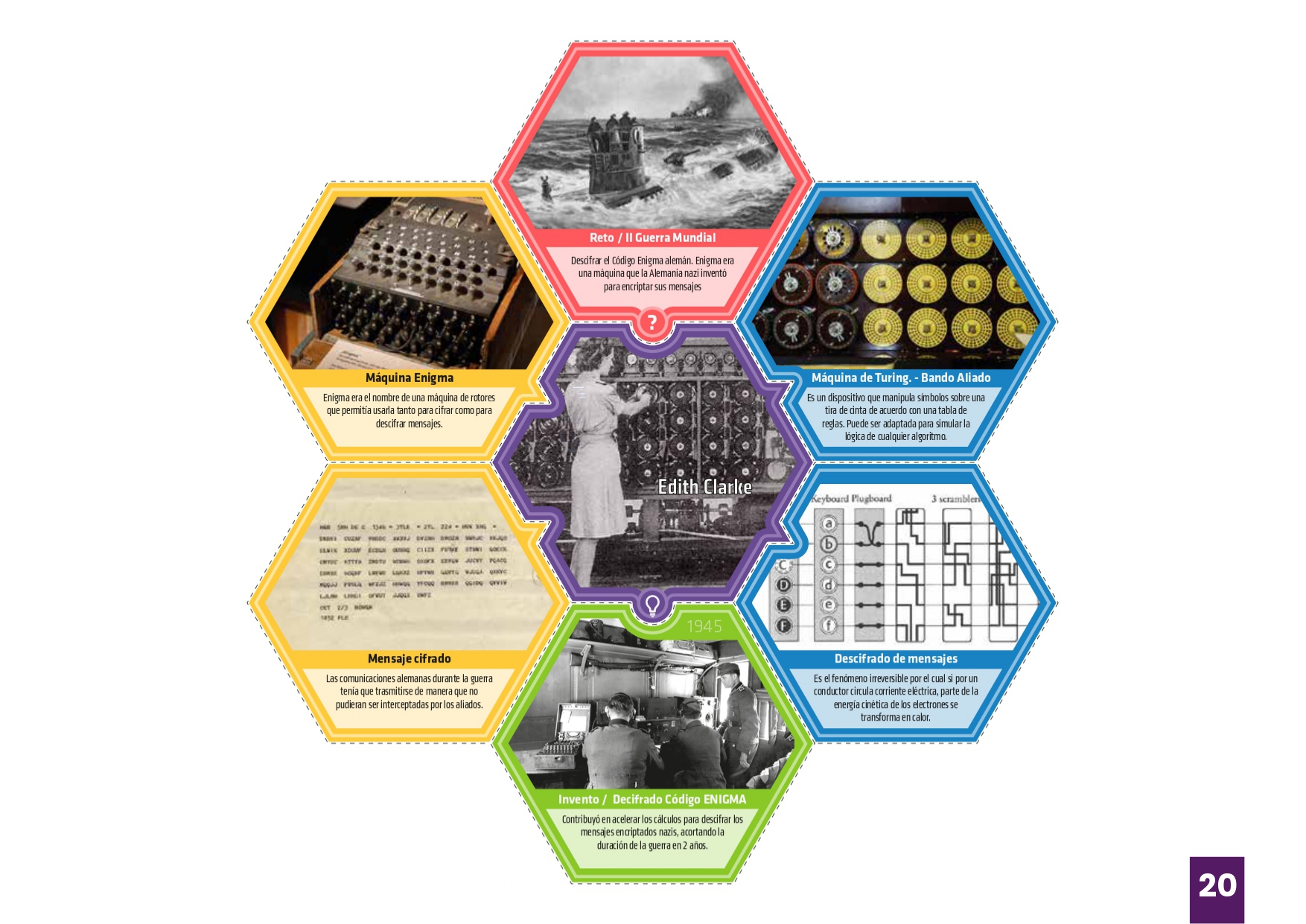 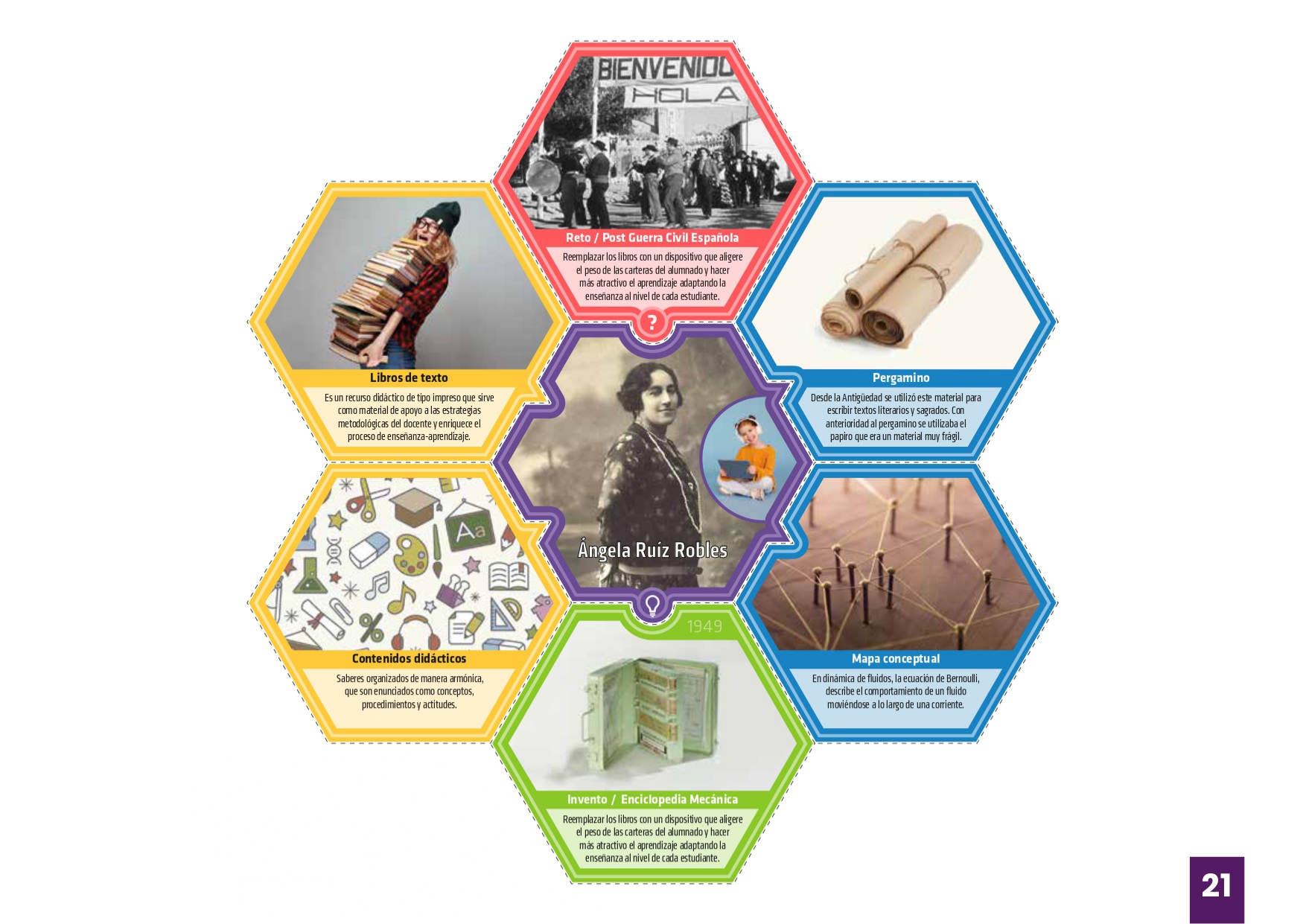 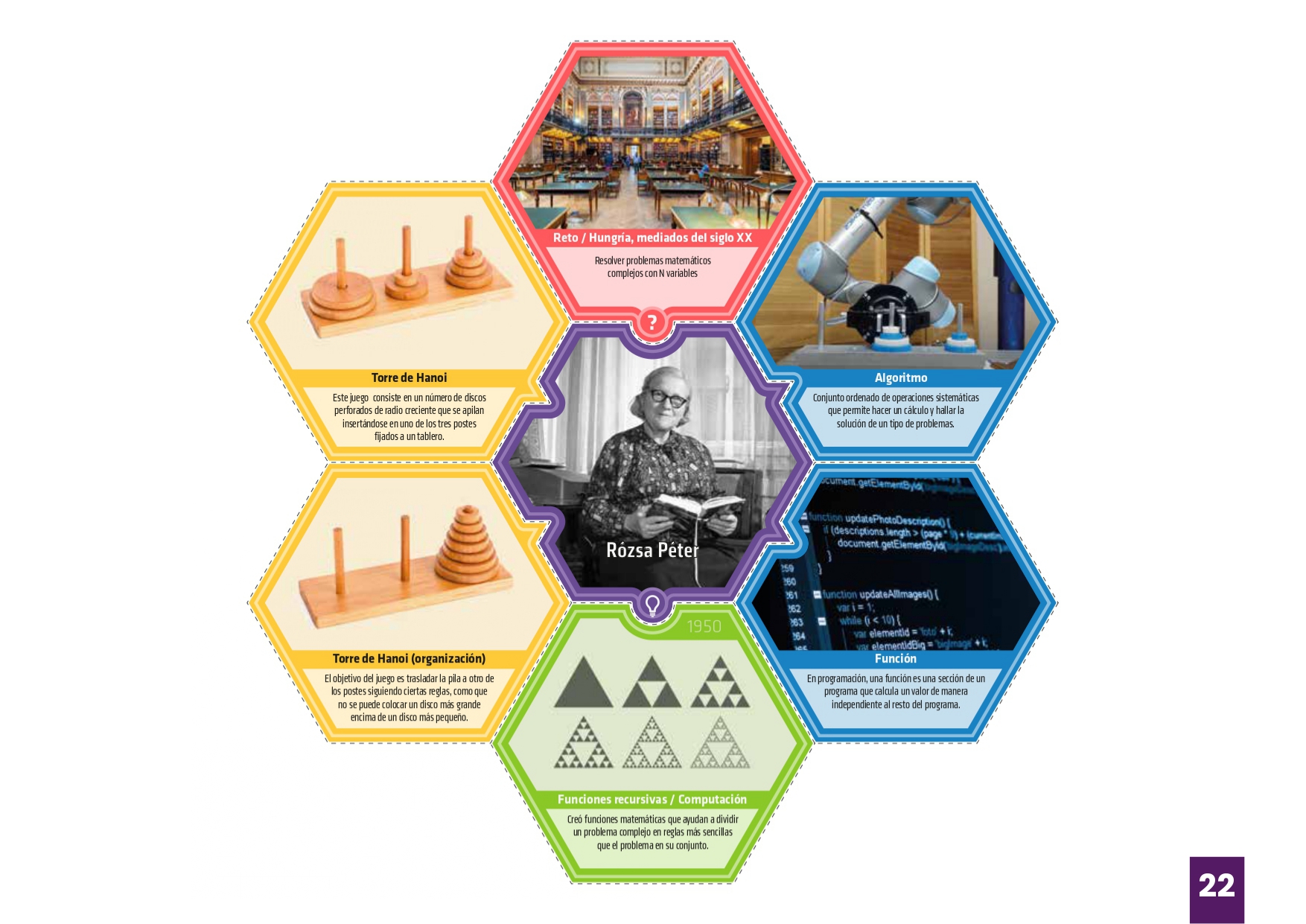 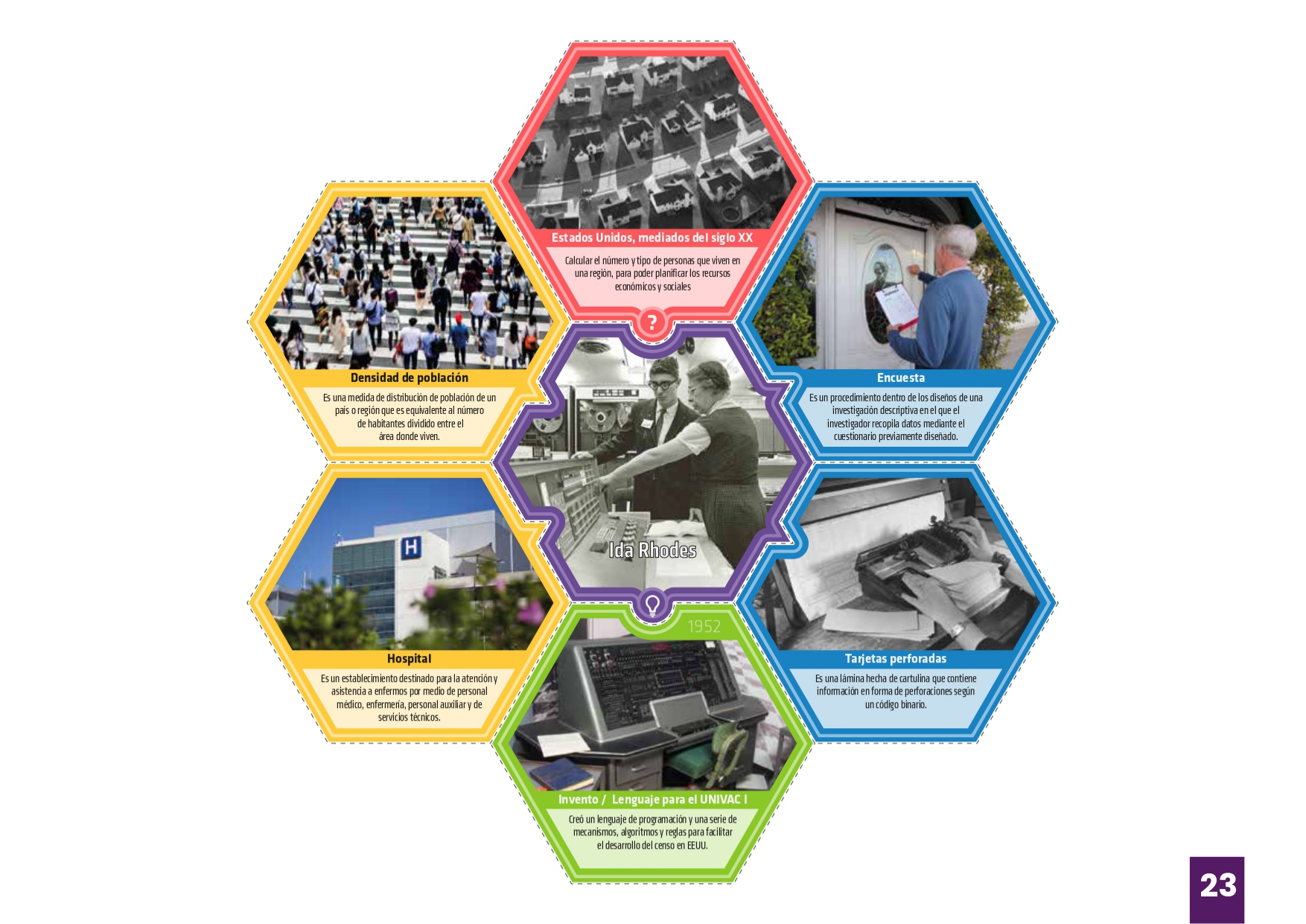 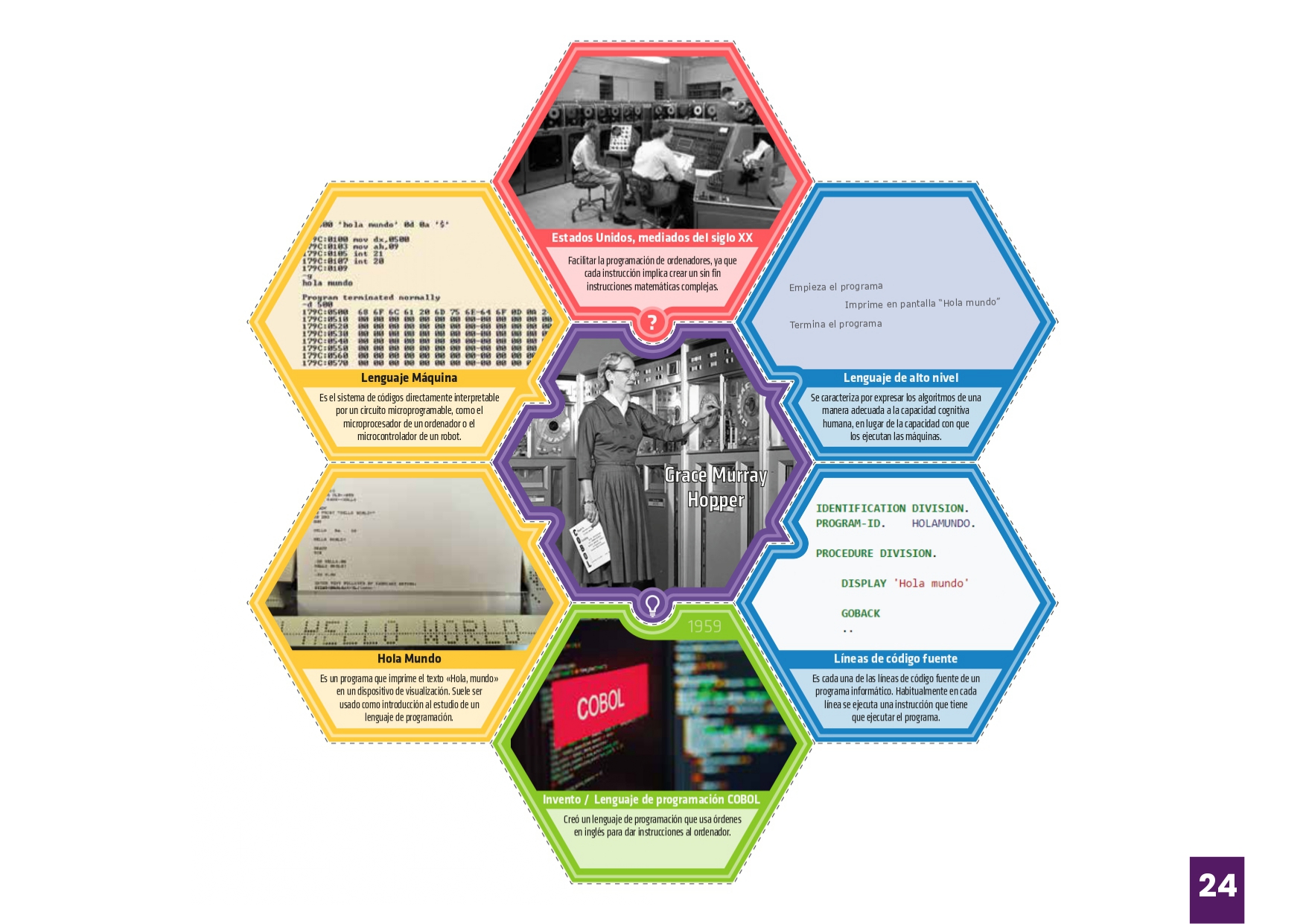 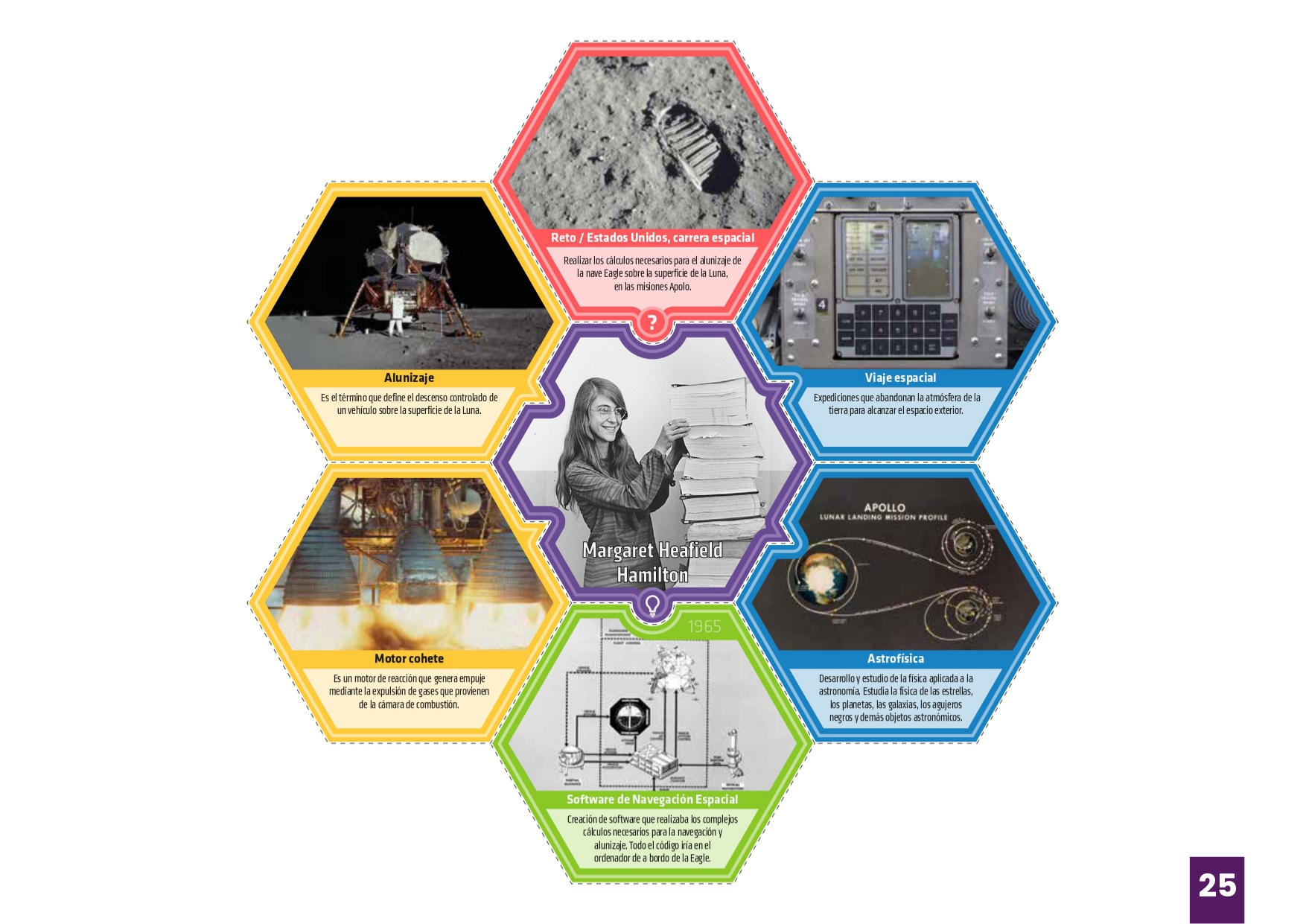 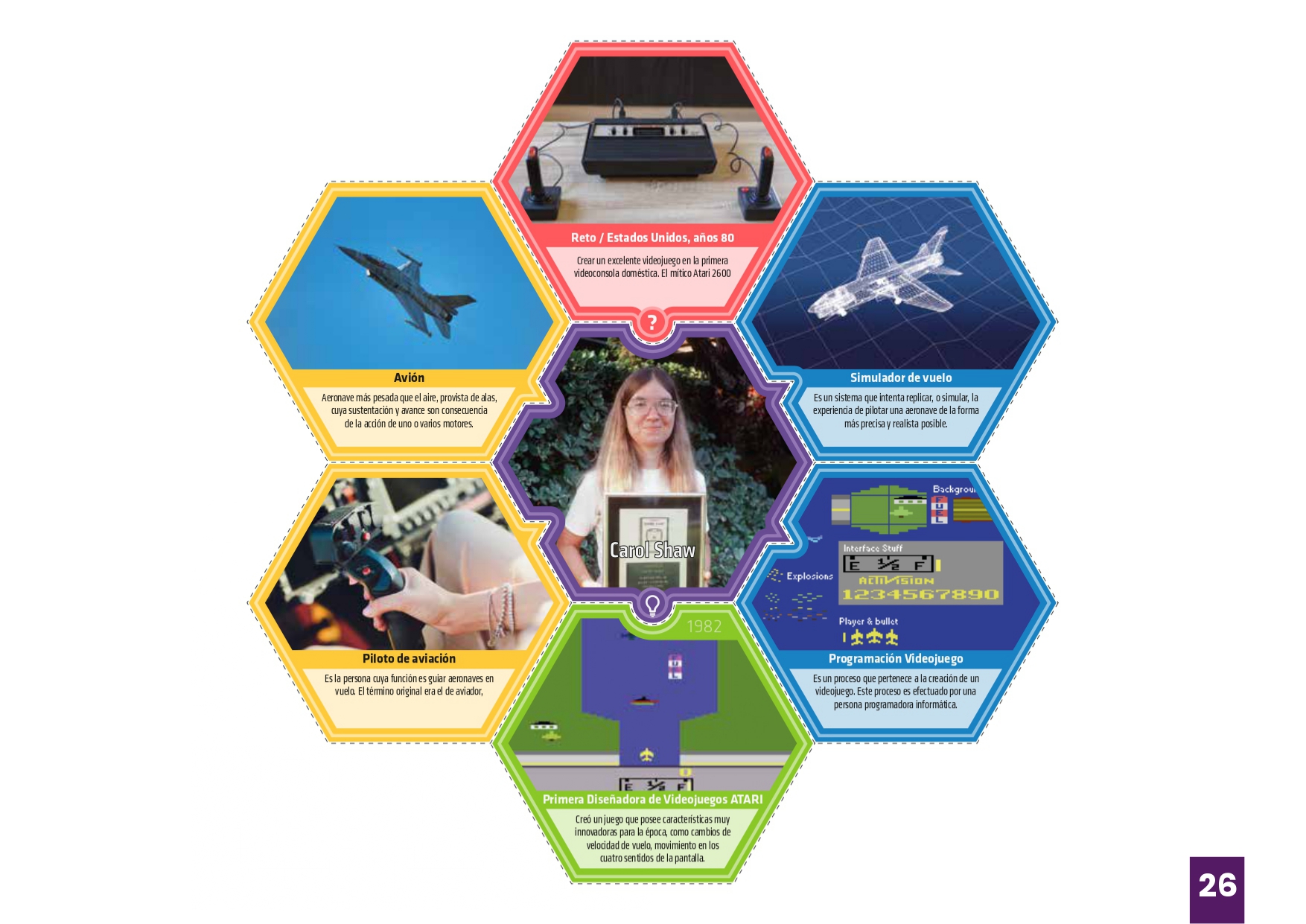 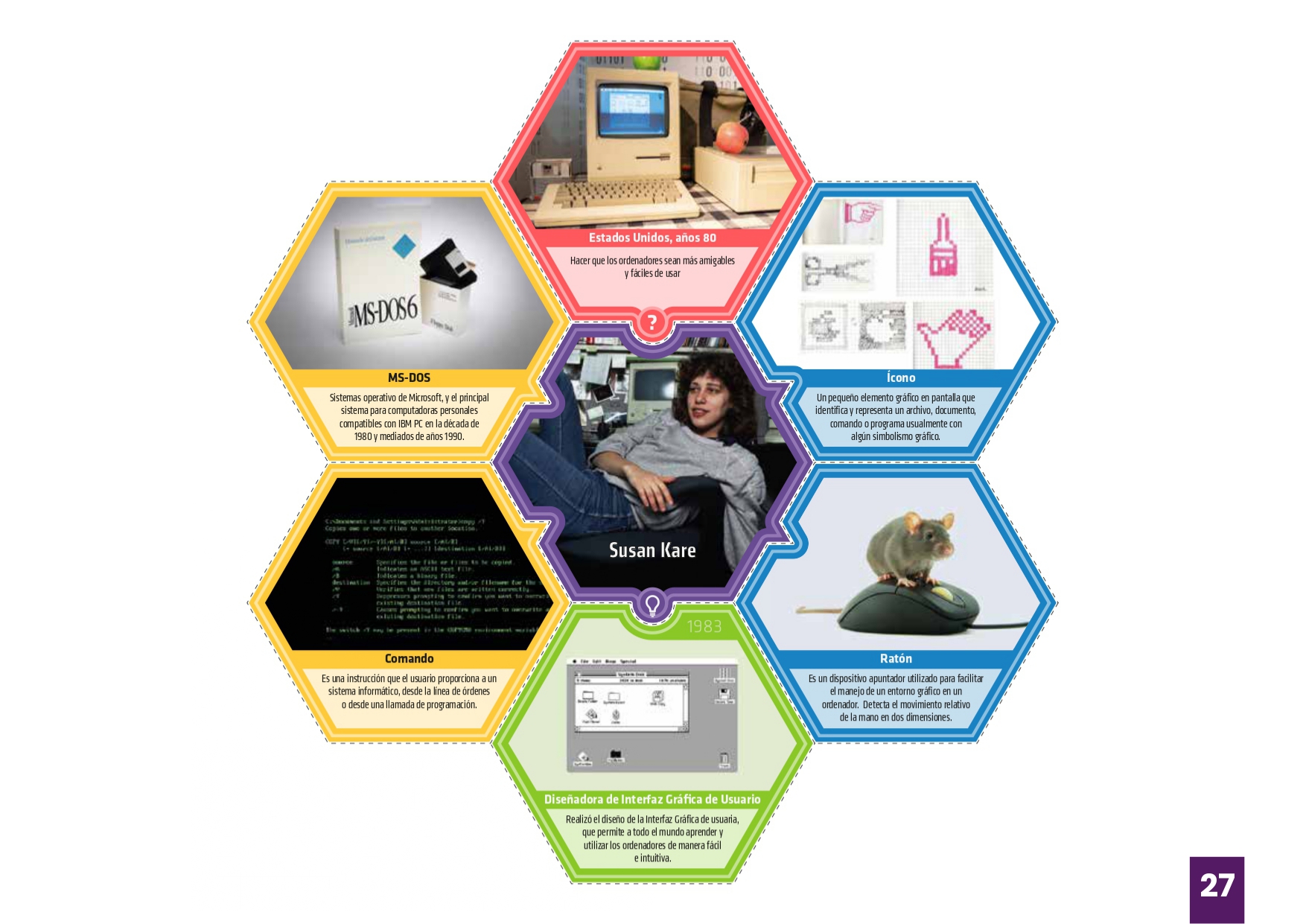 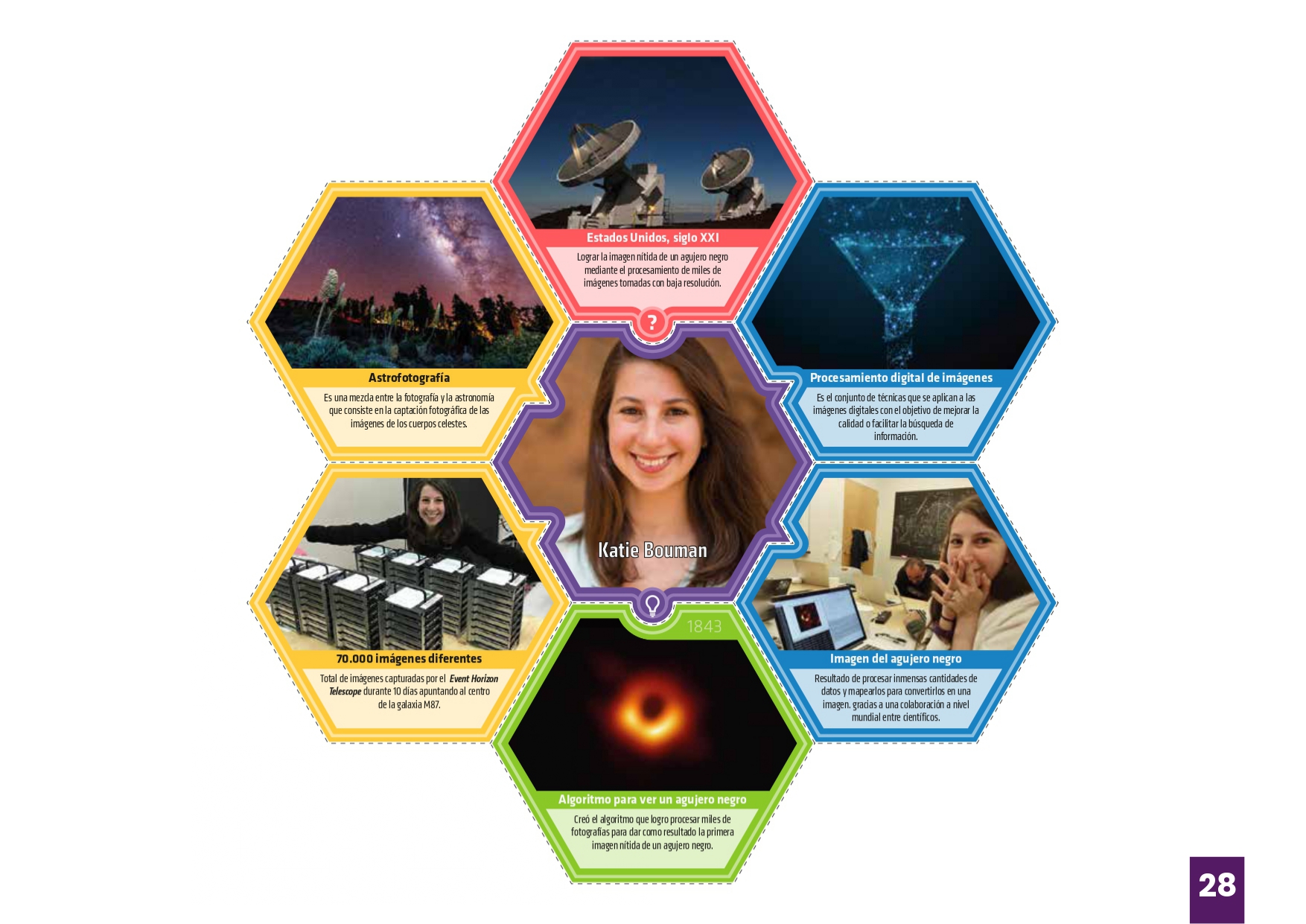 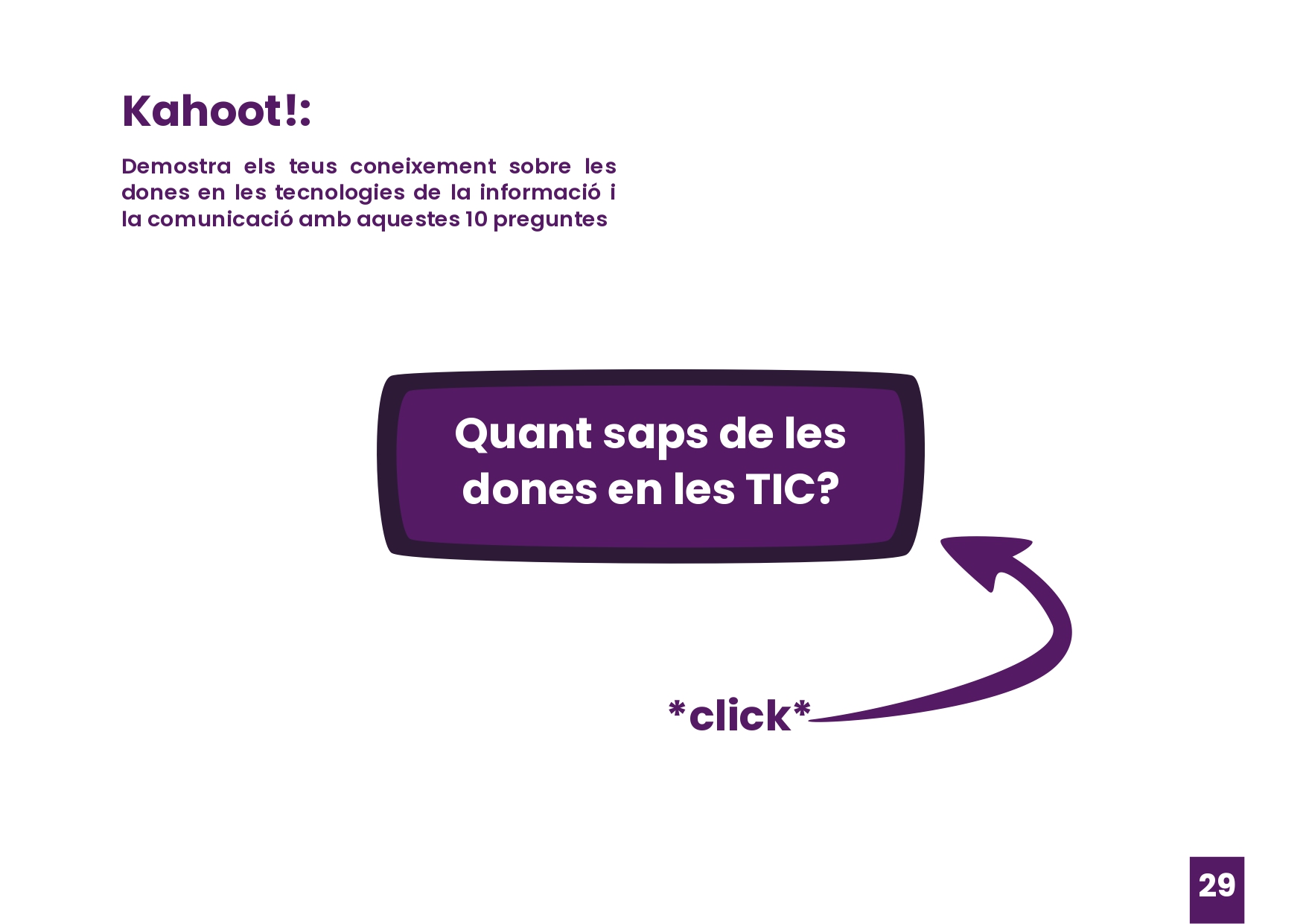 si t'és mes fàcil copiar l'enllaç:
https://rebrand.ly/kahootdonestic2021
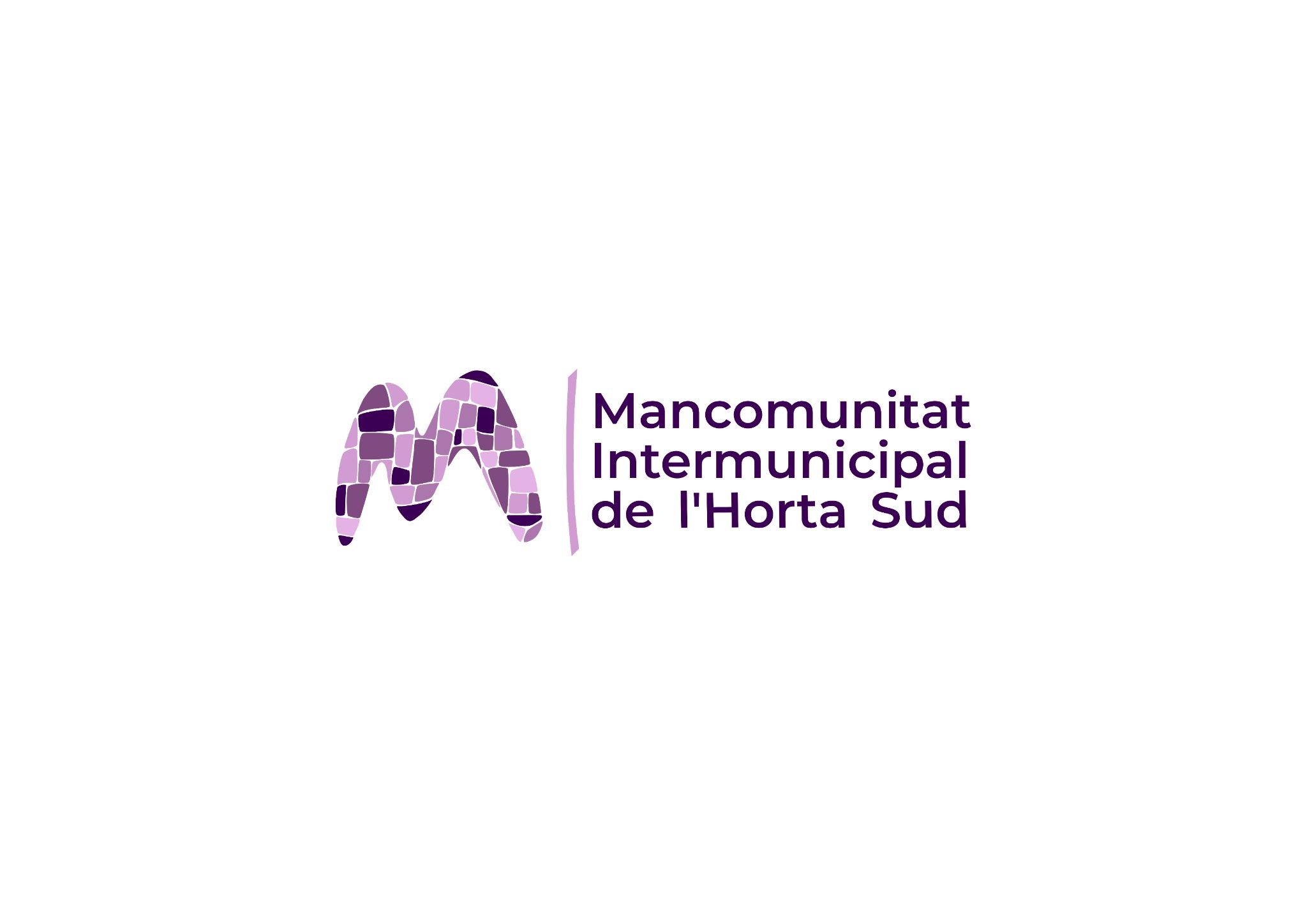 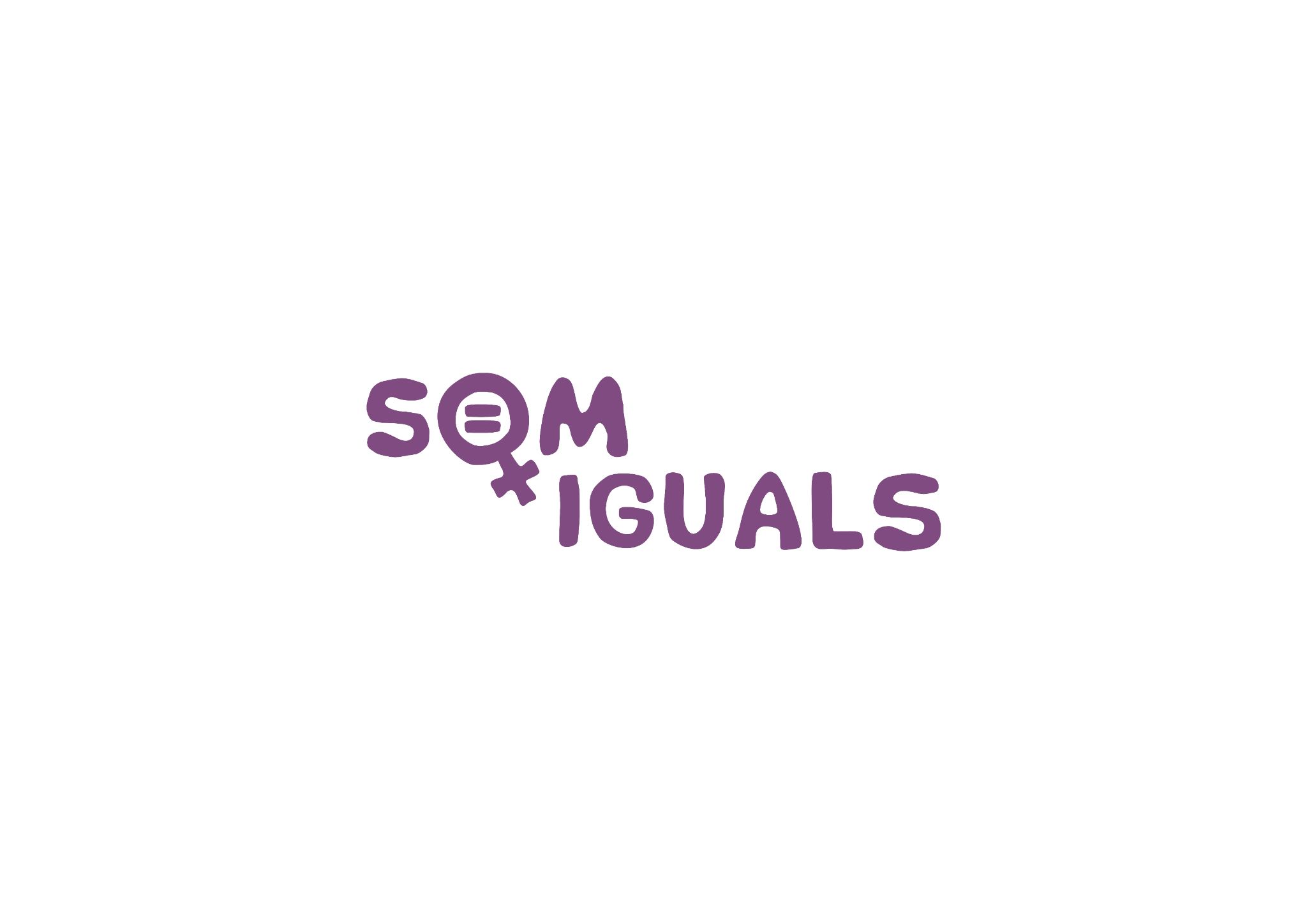